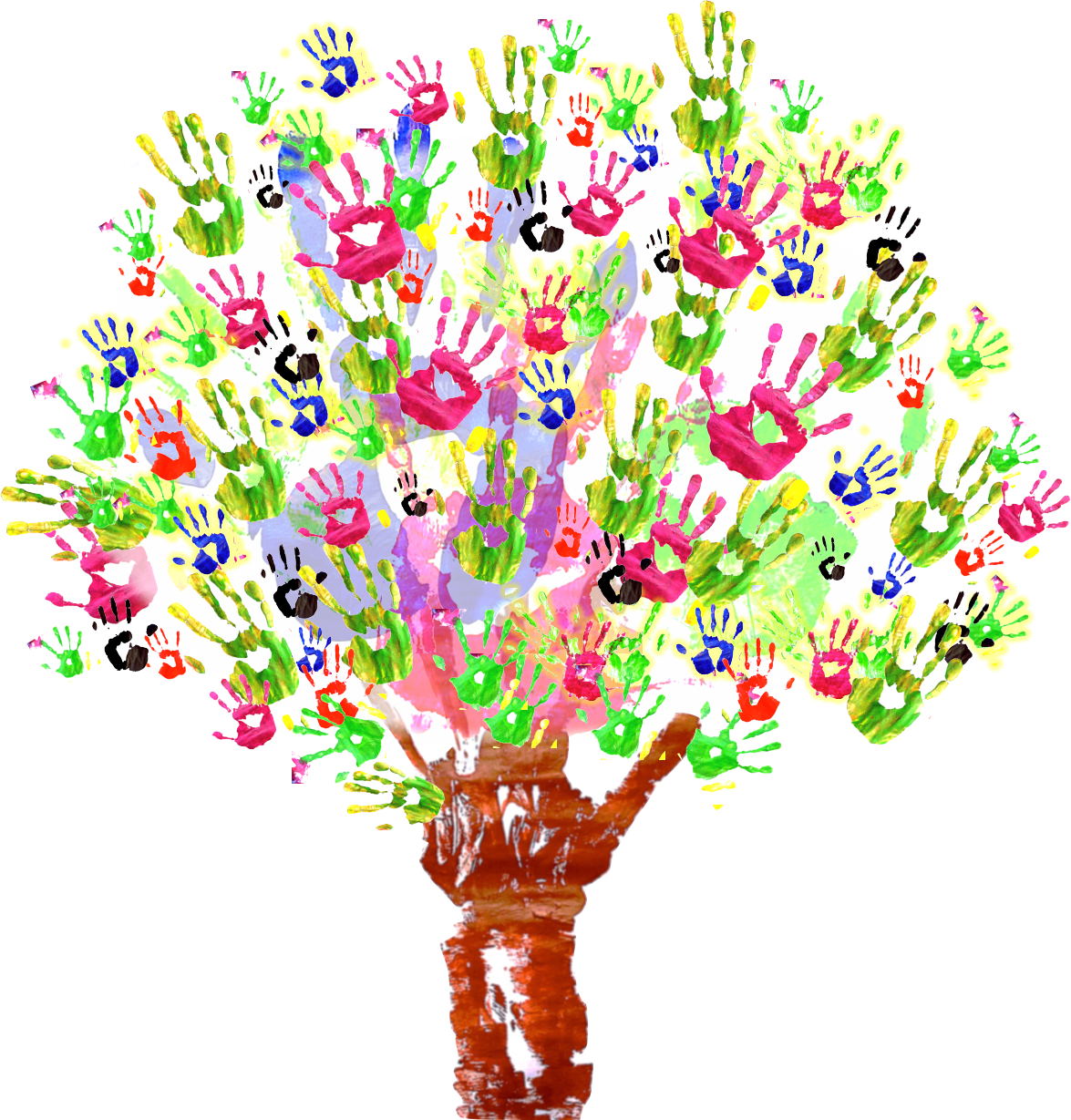 KULTURELLE IDENTITÄT
im HARI OM TEMPEL e.V.
München
Interkulturelles Praxisprojekt 1
5. Meilenstein – 05.01.2018

Chiara Marchi, Sarina Kaufmann, 
Tálita Horschutz, Vera Mühlenbeck
Präsentation im Rahmen des Masterstudiengangs
INTERKULTURELLE KOMMUNIKATION UND KOOPERATION
 unter der Leitung von Frau Professor Doktor von Helmolt und Frau Professor Doktor Prieto Peral3. Semester 2017, Hochschule München
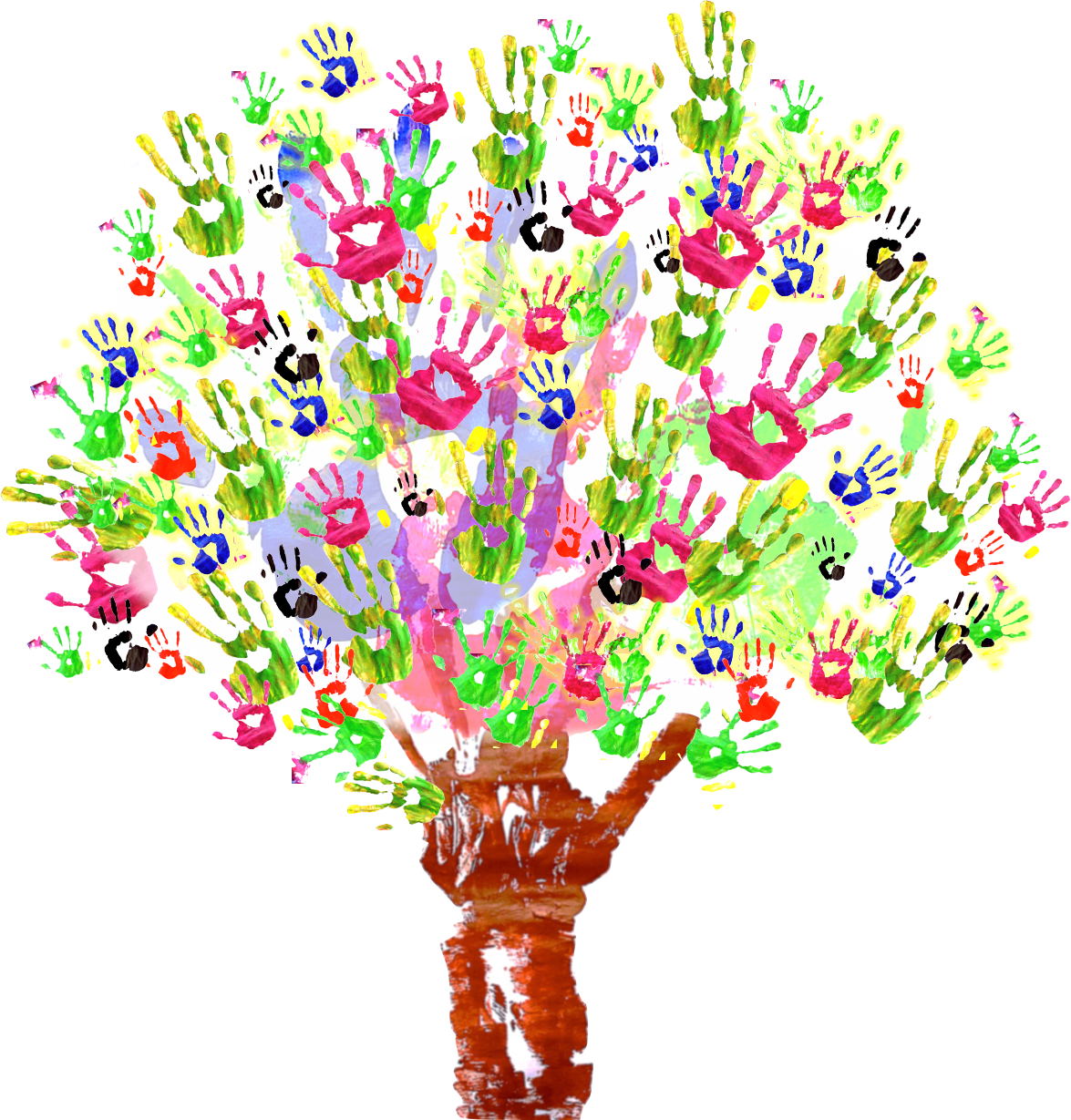 Agenda
Unser Projekt 
Unsere Zusammenarbeit
Forschungsstand
Datenerhebung
Datenauswertung 
Learnings
Next Steps
[Speaker Notes: Unser Projekt - Sarina 1 -9
Unsere Zusammenarbeit - Chiara 10 - 13, Folie 14 Sarina
Forschungsstand - Chiara 15
Datenerhebung - Tálita 16 - 21
Datenauswertung - Vera Folien 22 - 32
Learnings - Alle 33 - Reihenfolge: Chiara, Vera, Tálita, Sarina
Next Steps - Chiara 34]
Aufgabenstellung Praxisprojekt 1
Vorgaben der Hochschule
→ übergeordnete Aufgabenstellung
Beantwortung der Frage: Wie verorten sich Menschen in modernen und in stetigem Wandel befindlichen Gesellschaften kulturell?
Anwendung qualitativer Forschungsmethoden 
Projektarbeit in interkulturellen Teams

→ konkrete Aufgaben 
Rollen- & Arbeitsverteilung, Zeitplanung, Datenerhebung, Forschungsfeld, Entwicklung Fragestellung
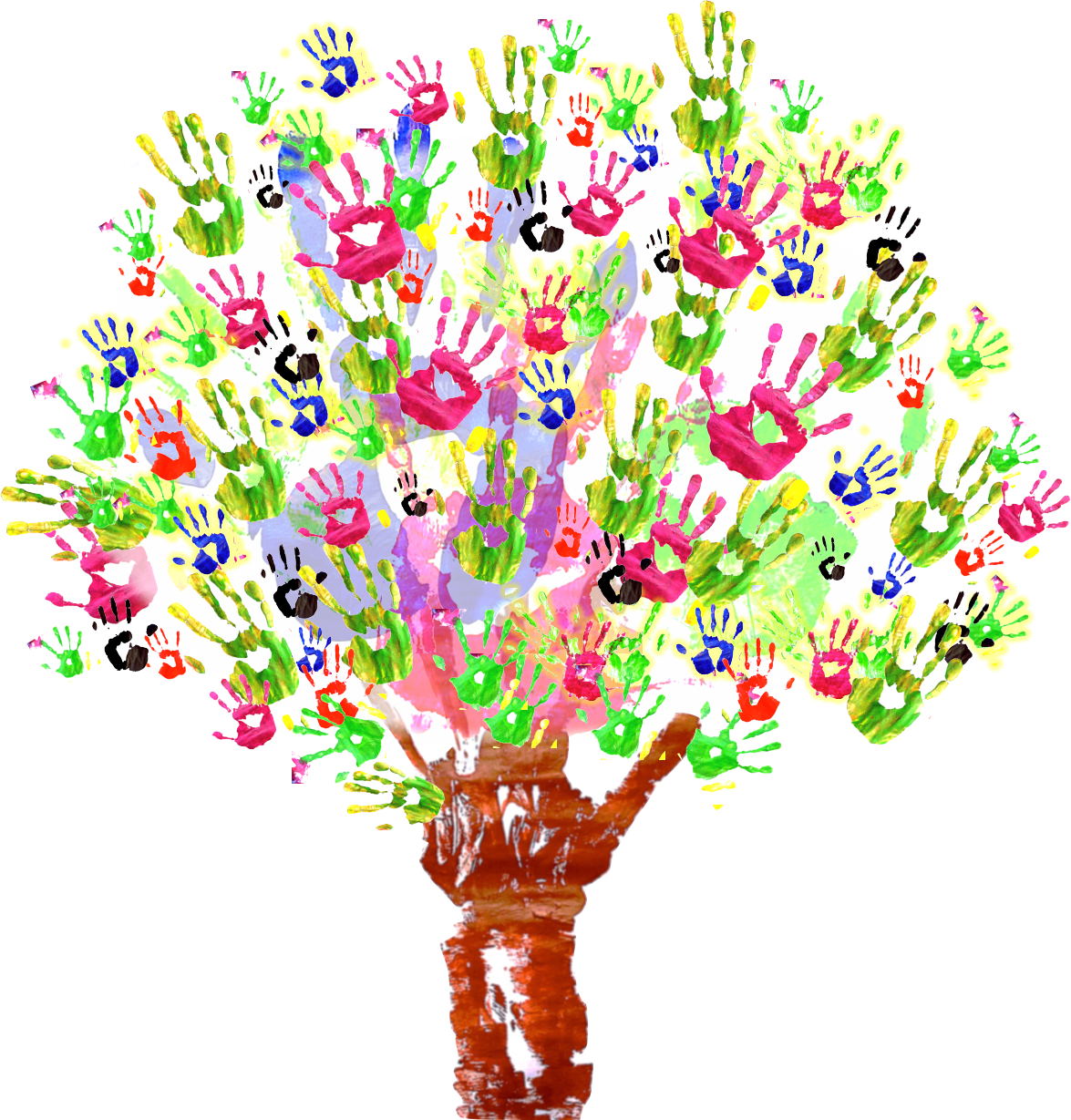 1. Forschungsfrage
“Wodurch ist die kulturelle Identität der Mitglieder des Hari Om Tempel e.V. in München geprägt?”
[Speaker Notes: Forschungsansatz: 
In unserem Projekt geht es darum herauszufinden, wie sich Menschen in modernen und in stetigem Wandel befindlichen Gesellschaften kulturell verorten. Dies soll mit der Methode des narrativen Interviews erforscht werden.]
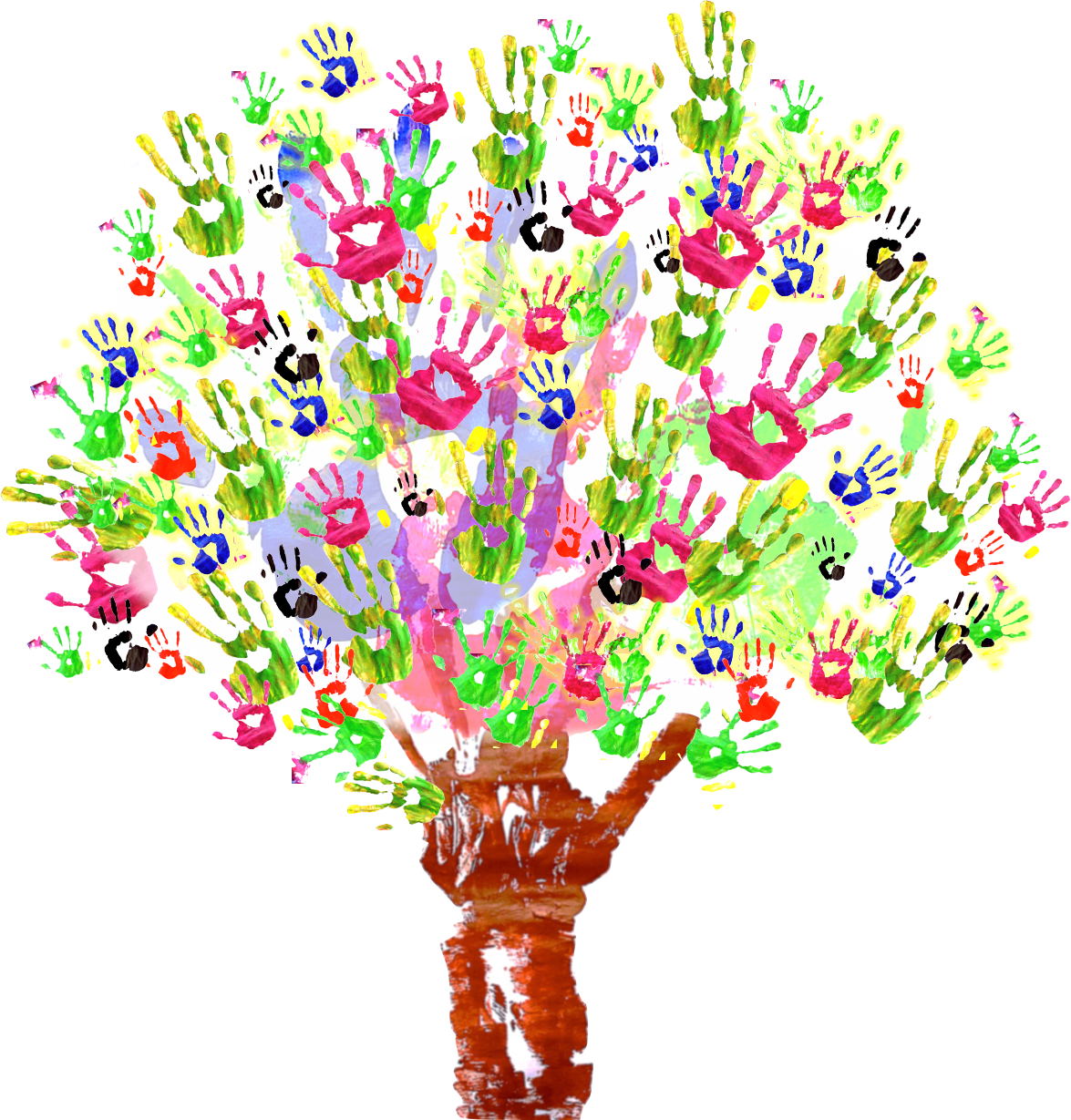 1. Forschungsfeld
HARI OM TEMPEL e.V. München
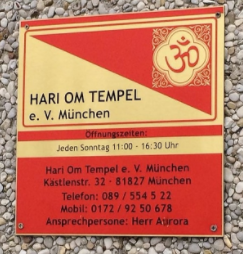 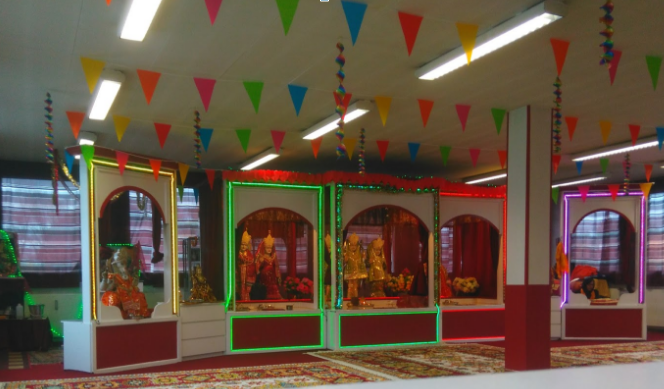 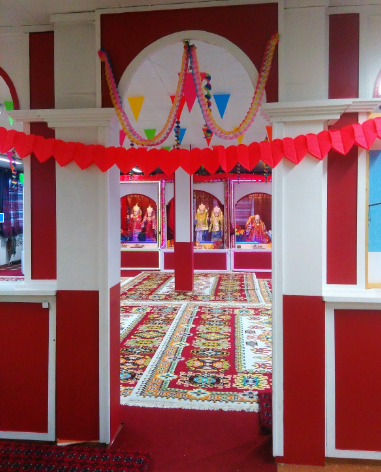 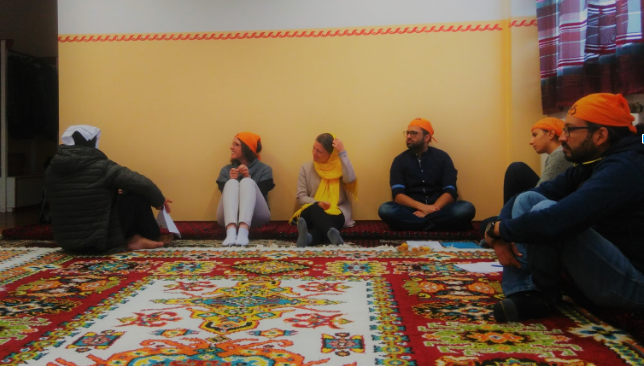 Die hinduistischen Götter: Ganesha, Shiva, Parvati, 
Krishna, Vishnu, Brahma, u.a.
Tempelbesuch am 05.11.2017
[Speaker Notes: Gründungsjahr: 2006. Aktuell 40 Mitglieder, Menschen afghanisch-hinduistischer oder indisch-hinduistischer Herkunft]
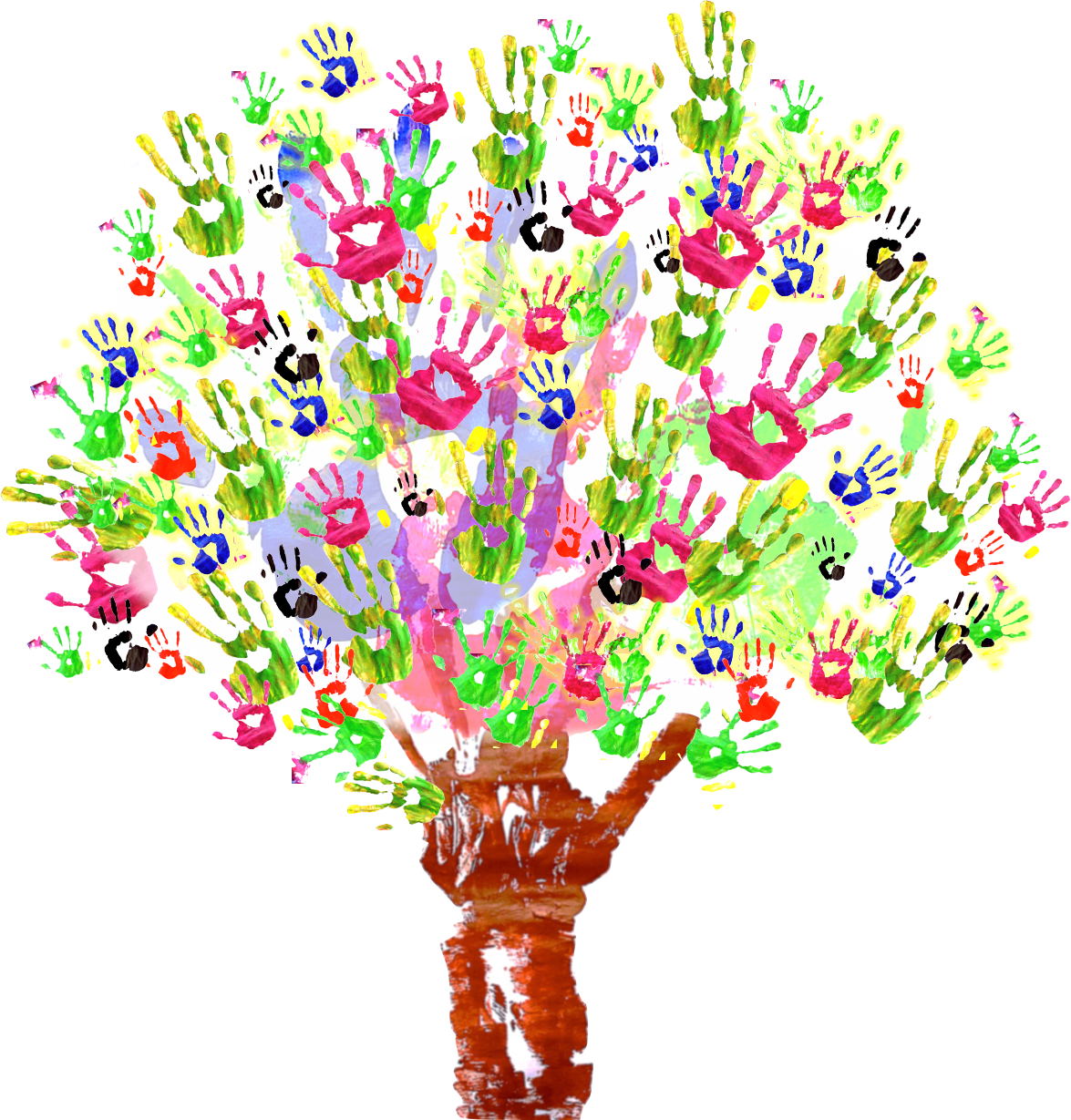 1. Theorie - Überblick
Definition Identität

+

Definition Kultur

= kulturelle Identität

+

Grammatik der Identitäten



= Bildung von drei Hypothesen


→ Beantwortung der Forschungsfrage
Lucius Hoene, Deppermann, Porsché→ Identität ist ein Aushandlungsprozess

+

Geertz: Kultur als Bedeutungsgewebe

Porsché Identitätspositionierung durch Zurückgreifen auf kulturellen Kontext

+

Gerd Baumann, Andre Gingrich
Orientalizing, Segmentary, Encompassment


 1. Tempel als 3. Ort, religiöse Neuorientierung, flexibles Zugehörigkeitsgefühl zu DE

→ Wodurch ist die kulturelle Identität der Mitglieder des Hari Om Tempel e.V. in München geprägt
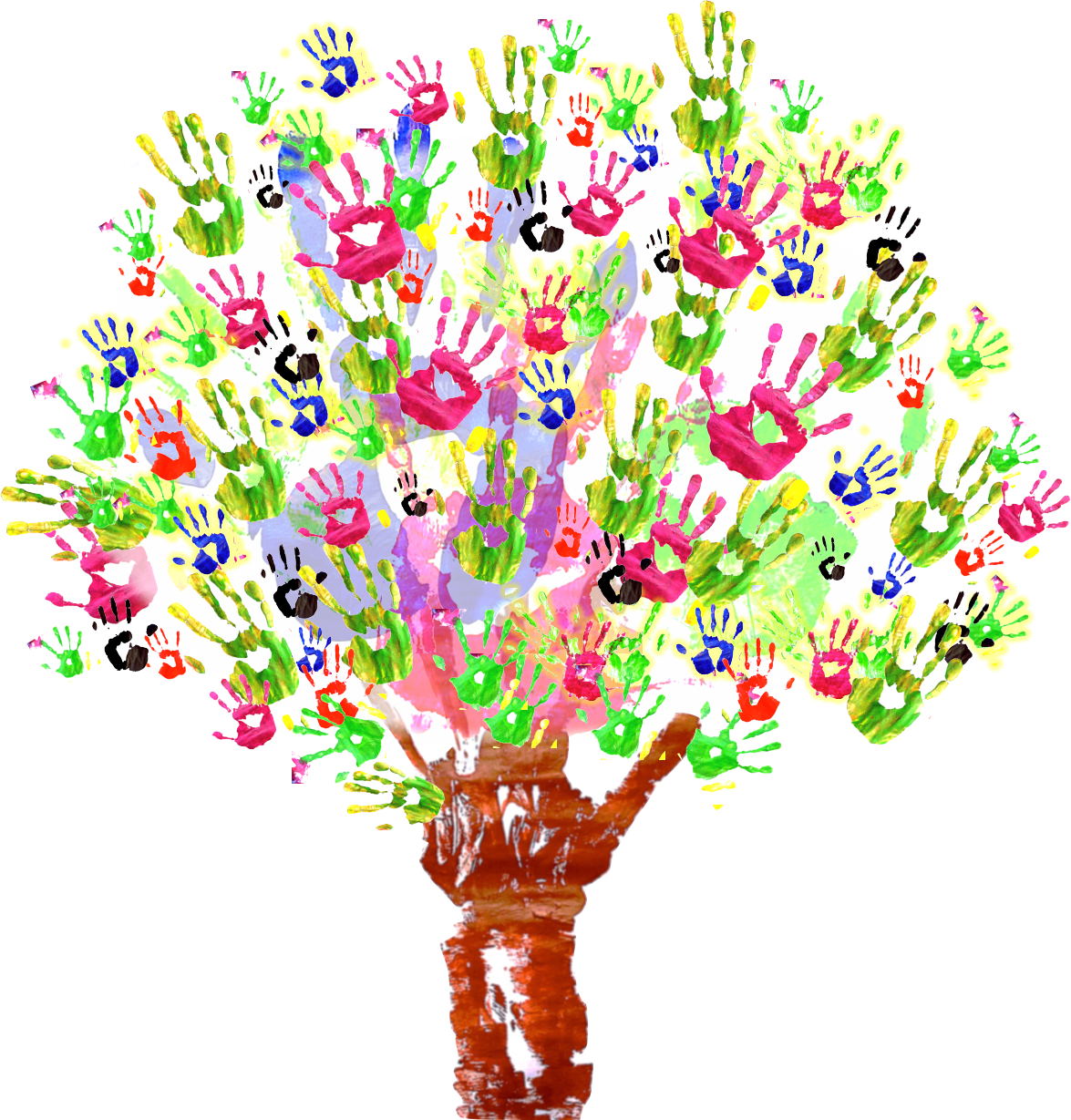 1. Identität
Lucius-Hoene, G., & Deppermann, A. (2004)

“Identität lässt sich als ständig in Veränderung und in Arbeit begriffene sprachlich-symbolische Struktur begreifen[...].”

Sie beantwortet die Frage:  “Wer bin ich?”
Das Individuum muss sich selbst zugleich Subjekt  als auch  Objekt sein können 

“Identität ist wesentlich sozial konstituiert[...].”

     Aushandlungsprozess mit den Interaktionspartnern
Personale Identität    						             soziale Identität


Identität ist kein Produkt, sondern ein lebenslanger offener Prozess.
[Speaker Notes: Lucius-Hoene, G., & Deppermann, A. (2004)
S. 47-49]
1. Kulturelle Identität
Kulturbegriff nach Geertz
“Ich meine mit Max Weber, daß der Mensch ein Wesen ist, das in selbstgesponnene Bedeutungsgewebe verstrickt ist, wobei ich Kultur als dieses Gewebe ansehe.”  (Geertz 1987:25)
Semiotischer Kulturbegriff (Ausdruck von Kultur durch Zeichen/Symbole)
Kultur als Gewebe

Kulturelle Identität
Die Beantwortung der Frage “Wer bin ich?” als Subjekt und auch als Objekt ineiner Gesellschaft (Lucius-Hoene, G., & Deppermann, A., 2004).
Die Identitätspositionierung passiert durch Zurückgreifen auf kulturellen Kontext [...]. Hierbei gilt:ohne kulturell Fremdes kein kulturell Eigenes und somit keine kulturelle Identität (Porsché, 2008).
[Speaker Notes: Kulturelle Mehrfachzugehörigkeit: Personen greifen oft auf mehrere Kulturkreise zu,  je nach Kontext passen Menschen ihr Handeln an - situative Identitätskonstruktion (Bolton)
Geertz (1987) versteht Kultur als, all das was die Menschen in einer Gesellschaft produzieren und Deutungen geben. Er beschreibt „Menschliches Verhalten als symbolisches Handeln“.]
1. Projekt Ziele
Strategisches Ziel: Anwendung erworbenen Kompetenzen im Forschungsfeld;
•Erforschung kulturelle Identität;
•Arbeit im interkulturellen Team;
•Erarbeitung von Forschungsergebnissen zur Weiterverwendung in der HM, dem Verein und weiteren Forschungen
•quantitativ: Durchführung 4 Interviews, Anwendung der Forschungsmethode “Narratives Interview”, Erstellung 1 Projektbericht (30 Seiten), Mahara-Auftritt, Abschlusspräsentation
•qualitativ: Erkenntnis über kulturelle Identität, Transkripte mit inhaltlichem Mehrwert, gute narrative Interviews, gute Teamzusammenarbeit
23.06.2017 - 28.02.2018 / ca. 70€
Nicht Ziele: Keine Repräsentativität der Ergebnisse (da Projektzeitraum & Anzahl der Interviews begrenzt), kein Einsatz von Fragebögen
Agenda
Unser Projekt 
Unsere Zusammenarbeit
Forschungsstand
Datenerhebung
Datenauswertung 
Learnings
Next Steps
[Speaker Notes: Unser Projekt - Sarina 1 -9
Unsere Zusammenarbeit - Chiara 10 - 13, Folie 14 Sarina
Forschungsstand - Chiara 15
Datenerhebung - Tálita 16 - 21
Datenauswertung - Vera Folien 22 - 32
Learnings - Alle 33 - Reihenfolge: Chiara, Vera, Tálita, Sarina
Next Steps - Chiara 34]
2. Organigramm
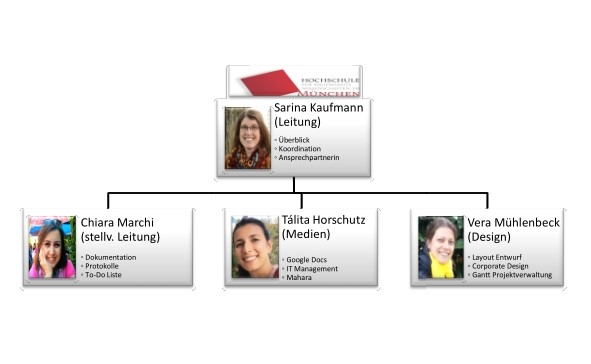 2. Kommunikations-Tools
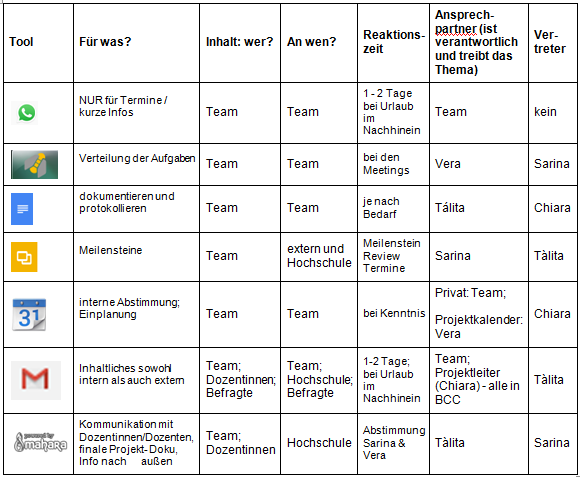 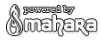 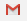 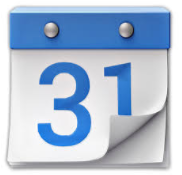 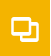 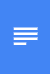 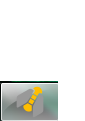 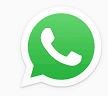 2. Kommunikations-Regeln
Krankmeldung/Abwesenheit abmelden über  whatsapp mind. 1 Tag vor Team Meeting
Wenn Aufgaben nicht rechtzeitig erledigt werden können, Info an Projektleitung zur möglichen Neuverteilung (per whatsapp)
Jeder erledigt seine To Do’s und Aufgaben bis zur vorgegebenen Deadline 
Wir sprechen Probleme offen an
Wir teilen Aufgaben gerecht auf und sprechen auch an, wenn uns auffällt, dass jemand vllt. überlastet ist
Wir bewahren Harmonie 
Wir können uns aufeinander verlassen und übernehmen Verantwortung für unsere Aufgaben
Wir geben einander Rückmeldung und Feedback
Offenheit und Humor
Finale Endrunde nach jedem Team Meeting “wie geht`s?” -Zufriedenheitsbarometer
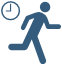 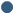 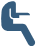 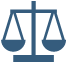 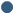 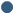 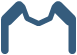 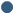 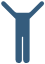 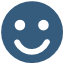 2. Projektlogo
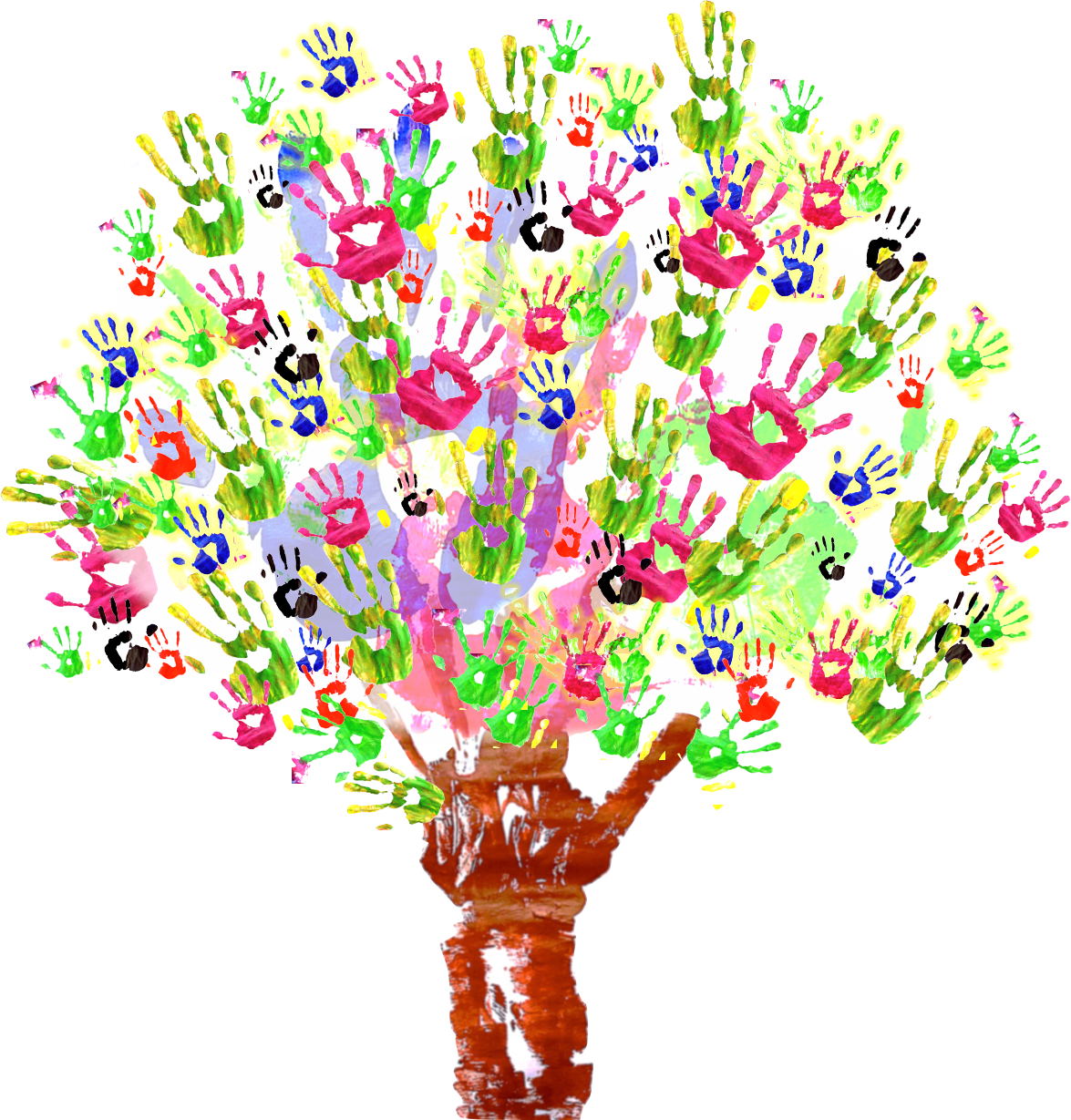 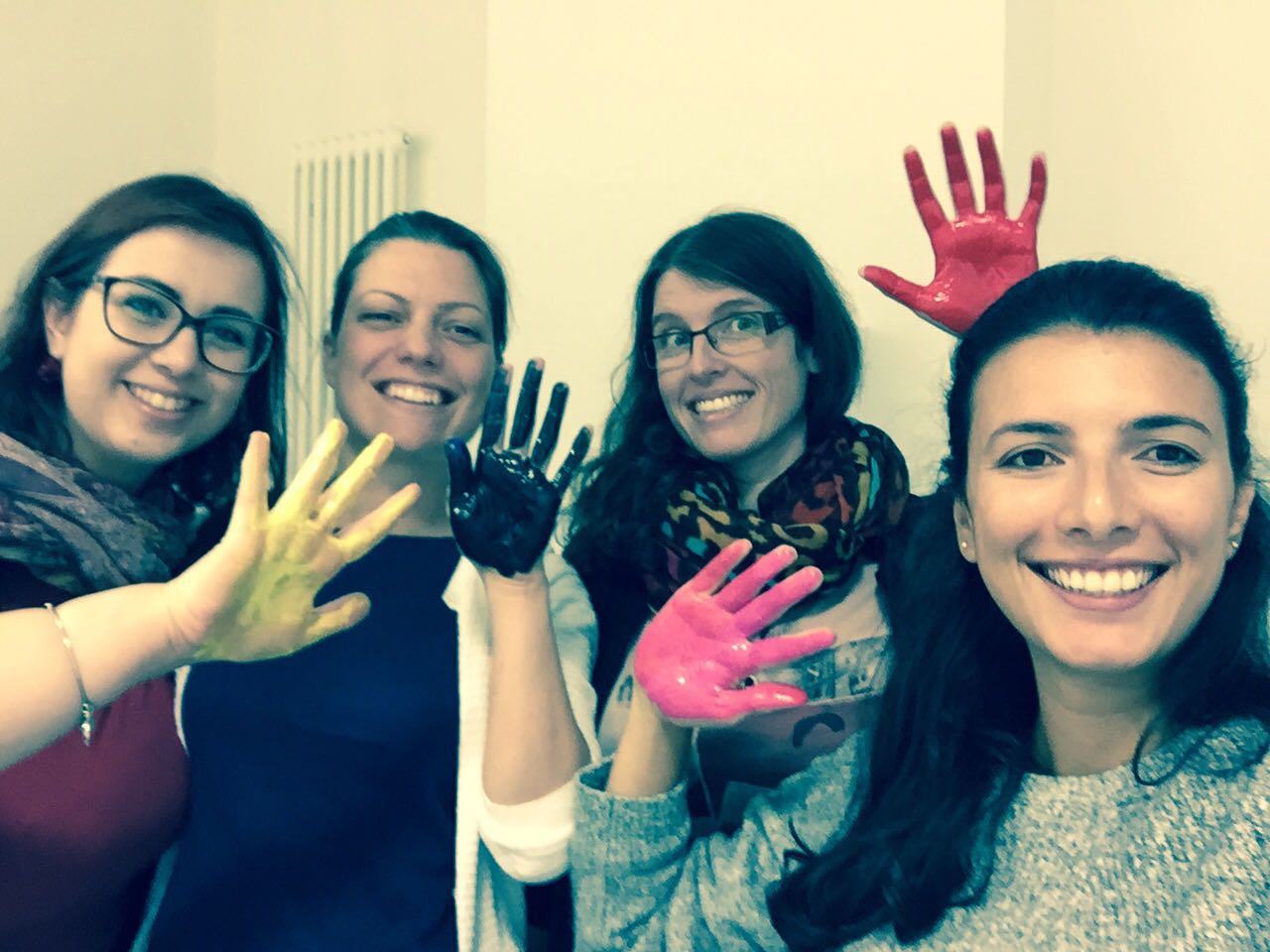 - Teambuilding Massnahme
- Projektflyer
2. Projektentwicklung
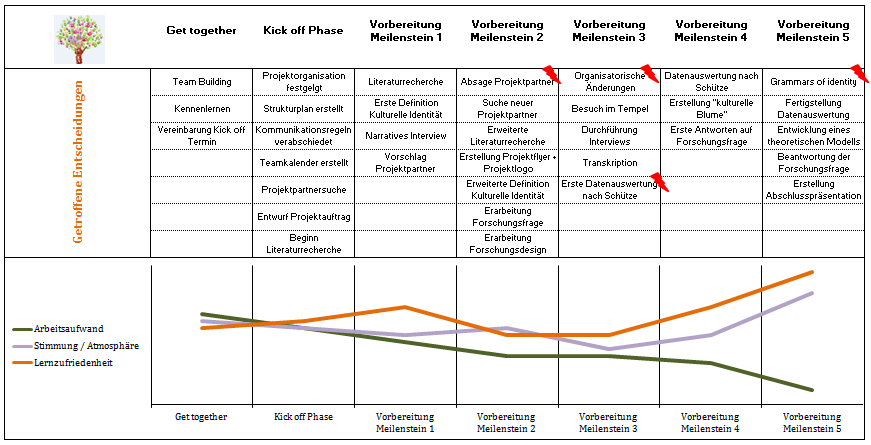 Agenda
Unser Projekt 
Unsere Zusammenarbeit
Forschungsstand
Datenerhebung
Datenauswertung 
Learnings
Next Steps
[Speaker Notes: Unser Projekt - Sarina 1 -9
Unsere Zusammenarbeit - Chiara 10 - 13, Folie 14 Sarina
Forschungsstand - Chiara 15
Datenerhebung - Tálita 16 - 21
Datenauswertung - Vera Folien 22 - 32
Learnings - Alle 33 - Reihenfolge: Chiara, Vera, Tálita, Sarina
Next Steps - Chiara 34]
3. Forschungsstand
Hauptfokus in der aktuellen Forschungsliteratur:
Soziopolitische & religiöse Situation der afghanischen Minderheitsgruppe in Deutschland und Österreich
Kulturelle Identität zwischen indisch-deutschen Kulturkontakten: Literatur, Religion, Politik
Sicherung des Status von afghanischen Flüchtlingen bzw. Asylbewerbern in Deutschland
Fokus auf Kulturkontakt von Afghanen und indische Hindus im deutschsprachigen Raum
Prof. Dr. phil. Dr. theol. Manfred Hutter (Uni Bonn); Prof. em Dr. Edmund Weber (Uni Frankfurt am Main); Horst Turk
Unser Mehrwert:
erster akademischer Beitrag zur kulturellen Identität afghanisch & indischer Hindus anhand einer qualitativen Forschungsmethode
kulturelle Identität von afghanischen UND indischen Hindus im Fokus
Grammatik der Identitäten als Theorie angewandt
Agenda
Unser Projekt 
Unsere Zusammenarbeit
Forschungsstand
Datenerhebung
Datenauswertung 
Learnings
Next Steps
[Speaker Notes: Unser Projekt - Sarina 1 -9
Unsere Zusammenarbeit - Chiara 10 - 13, Folie 14 Sarina
Forschungsstand - Chiara 15
Datenerhebung - Tálita 16 - 21
Datenauswertung - Vera Folien 22 - 32
Learnings - Alle 33 - Reihenfolge: Chiara, Vera, Tálita, Sarina
Next Steps - Chiara 34]
4. Methodische Einordnung
Das narrative Interview ist eine qualitative Erhebungsmethode.

Küsters, I. (2009)
“Erzählung eines prozesshaften Vorgangs, durch  eine Eingangsfrage...”


Herausforderungen:

Die “Narrativierbarkeit”: Der Informant soll möglichst viel erzählen
Ethische Aspekte, Sprachbarrieren
Ansprechen von Tabu-Themen
Kommunikative Interaktion
[Speaker Notes: Das narrative Interview ist eine qualitative Erhebungsmethode.

Problematik:
Die Narrativierbarkeit: Der Informant soll möglichst viel erzählen
Ethische Aspekte: Fehlender Vertrauensaufbau, Vertraulichkeit und Vermeidung von Schaden des Informanten (Anonymität zusichern)
Sprachbarrieren
Ansprechen von Tabu-Themen
Kommunikative Interaktion: Sicherstellen, dass die sprachlichen Symbole verstanden werden (Sozialer Bedeutung und Nutzung von Wörter)
Datenfilterung
Logik der Handlung und der Darstellung 

Interviewer hat weniger Einfluss auf die Erzählung, damit bleibt die Erhebung der empirischen Daten authentisch 

Vertraulichkeit und Vermeidung von Schaden des Informanten (Anonymität zusichern): Damit meint man, dass Informanten vllt. vertrauliche/persönliche Themen ansprechen. Diese soll man nicht nach außen geben sondern anonym halten]
4. Datenerhebung
Durchführung von 4 Interviews: 
3 Interviews am 12.11.2017 im Hari Om Tempel
1 Interview   am 13.11.2017 in der Hochschule München
Informant
Beobachter
Interviewer
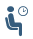 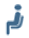 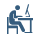 4
4
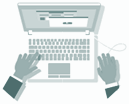 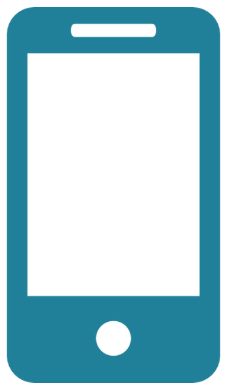 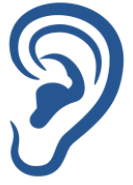 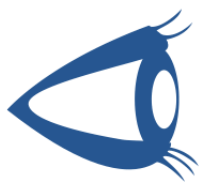 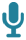 [Speaker Notes: Das Interview soll:
spontan und unvorbereitet 
face to face Kommunikation sein
Die Erzählung:vergangen Prozess ermöglicht. Durch die Erzählung wird das Verständnis für den Ablauf dieser Prozess ermöglicht 
Erstkontakt mit dem Tempel per Telefon
Mündliche Genehmigung zur Interviewdurchführung eingeholt
Vorstellung vor Ort & Terminvereinbarung mit Interviewpartnern am 05.11.2017 - Verteilung Projektflyer und Datenschutzblatt
Durchführung Interviews
Erstellung Besprechungsprotokoll
Transkription]
4. Narratives Interview
Schütze, Fritz (1983)
Die Technik des narrativen Interviews: Erzählaufforderung (Stimuli)   

“Wir interessieren uns für das Leben der Menschen, die hier Mitglieder des Vereins sind. Bitte erzählen Sie uns für Sie wichtige Ereignisse Ihres Lebens bis zu dem Tag, an dem Sie sich entschieden haben dem Verein beizutreten. Inwiefern haben dabei Ihre Werte und Traditionen für Sie eine Rolle gespielt?”
[Speaker Notes: Erzählaufforderung zur Lebensgeschichte oder zu besonders interessierenden Phasen der  Lebensgeschichte
 („entweder zur gesamten Lebensgeschichte, oder zu sozialwissenschaftlich besonders interessierenden Phasen der Lebensgeschichte, wie z.B. einer Phase der Arbeitslosigkeit, oder zu bestimmten Aspekten der Lebensgeschichte, wie z.B. der Berufskarriere vor dem Hintergrund der gesamten Lebensgeschichte“) 
1. Hauptteil: “autobiographische Anfangserzählung“, wird „vom interviewenden Forscher nicht unterbrochen“, Erzählkoda zeigt Ende des ersten Hauptteils an, dann darf Interviewer Nachfragen
2. Hauptteil: Ausschöpfen des „tangentielle[n] Erzählpotential[s]“ – wichtig: Nachfragen müssen narrativ sein! 
“Für jede Stelle weiterer Erzählmöglichkeit, insbesondere an Stellen mangelnder Plausibilisierung, wird zunächst einmal der status quo ante im Erzählvorgang wiederhergestellt. Die letzte detaillierte narrative Passage wird aus der Erinnerung zitiert, und dann fährt der Interviewer fort: „Ja und dann habe ich das Weitere nicht richtig mitbekommen. Ob sie von diesem Punkt an das noch einmal erzählen könnten?““ 
3. Hauptteil: „Aufforderung zur abstrahierenden Beschreibung von Zuständen, immer wiederkehrenden Abläufen und systematischen Zusammenhängen sowie aus den entsprechenden Darstellungen des Informanten sowie andererseits aus theoretischen Warum-Fragen und ihrer argumentativen Beantwortung. Es geht nunmehr um die Nutzung der Erklärungs- und Abstraktionsfähigkeit des Informanten als Experte und Theoretiker seiner selbst.“]
4. Narratives Interview
1. Hauptteil: “autobiographische Anfangserzählung“
Erzählkoda zeigt Ende des ersten Hauptteils an, dann darf Interviewer Nachfragen

2. Hauptteil: “Ausschöpfen des „tangentielle[n] Erzählpotential[s]“  
Nachfragen müssen narrativ sein
 neue Erzähl-Stimuli… Sie haben uns erzählt dass, ...können Sie uns das im Detail erklären
        
3. Hauptteil: „Aufforderung zur abstrahierenden Beschreibung von Zuständen”
Es geht nunmehr um die Nutzung der Erklärungs- und Abstraktionsfähigkeit des Informanten als Experte

Erhebung soziodemographischer Daten (nach dem Interview)
[Speaker Notes: Erzählaufforderung zur Lebensgeschichte oder zu besonders interessierenden Phasen der  Lebensgeschichte
 („entweder zur gesamten Lebensgeschichte, oder zu sozialwissenschaftlich besonders interessierenden Phasen der Lebensgeschichte, wie z.B. einer Phase der Arbeitslosigkeit, oder zu bestimmten Aspekten der Lebensgeschichte, wie z.B. der Berufskarriere vor dem Hintergrund der gesamten Lebensgeschichte“) 
1. Hauptteil: “autobiographische Anfangserzählung“, wird „vom interviewenden Forscher nicht unterbrochen“, Erzählkoda zeigt Ende des ersten Hauptteils an, dann darf Interviewer Nachfragen
2. Hauptteil: Ausschöpfen des „tangentielle[n] Erzählpotential[s]“ – wichtig: Nachfragen müssen narrativ sein! ((erzählgenerierend, knüpfen an bereits Gesagtes an) )
“Für jede Stelle weiterer Erzählmöglichkeit, insbesondere an Stellen mangelnder Plausibilisierung, wird zunächst einmal der status quo ante im Erzählvorgang wiederhergestellt. Die letzte detaillierte narrative Passage wird aus der Erinnerung zitiert, und dann fährt der Interviewer fort: „Ja und dann habe ich das Weitere nicht richtig mitbekommen. Ob sie von diesem Punkt an das noch einmal erzählen könnten?““ 
3. Hauptteil: „Aufforderung zur abstrahierenden Beschreibung von Zuständen, immer wiederkehrenden Abläufen und systematischen Zusammenhängen sowie aus den entsprechenden Darstellungen des Informanten sowie andererseits aus theoretischen Warum-Fragen und ihrer argumentativen Beantwortung. Es geht nunmehr um die Nutzung der Erklärungs- und Abstraktionsfähigkeit des Informanten als Experte und Theoretiker seiner selbst.“]
4. Interviewprotokoll
[Speaker Notes: Das Interview soll:
spontan und unvorbereitet 
face to face Kommunikation sein
Die Erzählung:vergangen Prozess ermöglicht. Durch die Erzählung wird das Verständnis für den Ablauf dieser Prozess ermöglicht 
Interview protocol: Wird vom Beobachter während der Interview parallel gemacht und später ergänzt. Kontakt daten aus notieren.]
4. Transkription
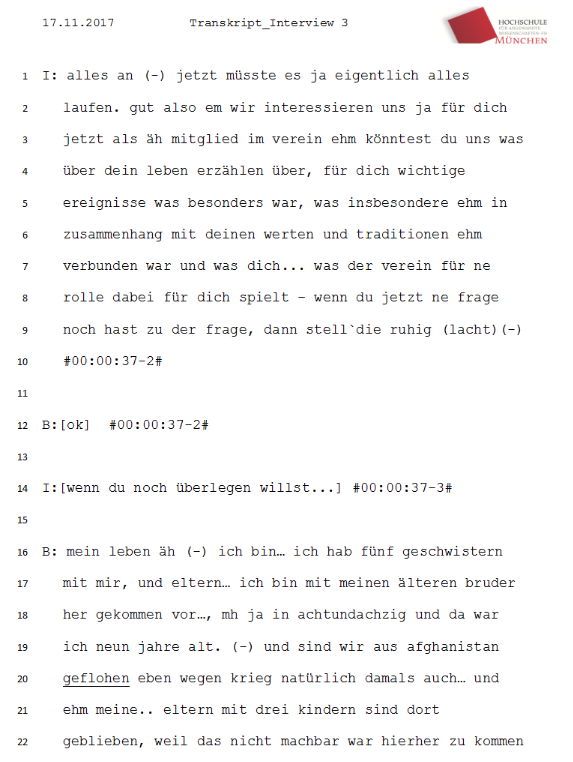 Transkription nach GAT

Alles Gesprochene
Zeilennummerierung + 
 I (Interviewer) oder E (Erzähler)
Kleinschreibung
Pausen darstellen: (-) 3sec (--) 6 sec, (---) 9 sec 
Auffällige Intonationen kennzeichnen
[Speaker Notes: Quelle: Lucius Höhne]
Agenda
Unser Projekt 
Unsere Zusammenarbeit
Forschungsstand
Datenerhebung
Datenauswertung 
Learnings
Next Steps
[Speaker Notes: Unser Projekt - Sarina 1 -9
Unsere Zusammenarbeit - Chiara 10 - 13, Folie 14 Sarina
Forschungsstand - Chiara 15
Datenerhebung - Tálita 16 - 21
Datenauswertung - Vera Folien 22 - 32
Learnings - Alle 33 - Reihenfolge: Chiara, Vera, Tálita, Sarina
Next Steps - Chiara 34]
5. Datenauswertung
Theorie von Fritz Schütze:
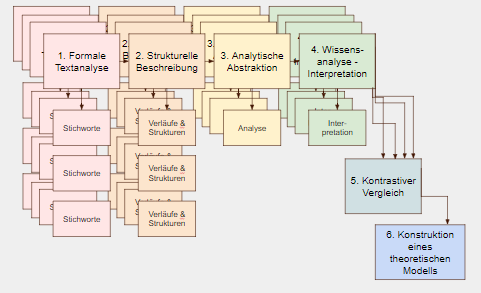 [Speaker Notes: Segmentieren und Texttyp bestimmen
Inhaltlich beschreiben]
5. Datenauswertung
1. Formale Textanalyse
-----
-----
-----
3. Analytische Abstraktion
4. Wissensanalyse Interpretation
-----
-----
-----
2.  Strukturell inhaltliche Beschreibung
----
----
----
5. Datenauswertung
5. 	Kontrastiver Vergleich
Interview 1
Interview 2
Interview 3
Interview 4
4. Wissensanalyse/ Interpretation
-----
-----
-----
4. Wissensanalyse/ Interpretation
-----
-----
-----
4. Wissensanalyse/ Interpretation
-----
-----
-----
4. Wissensanalyse/ Interpretation
-----
-----
-----
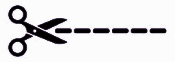 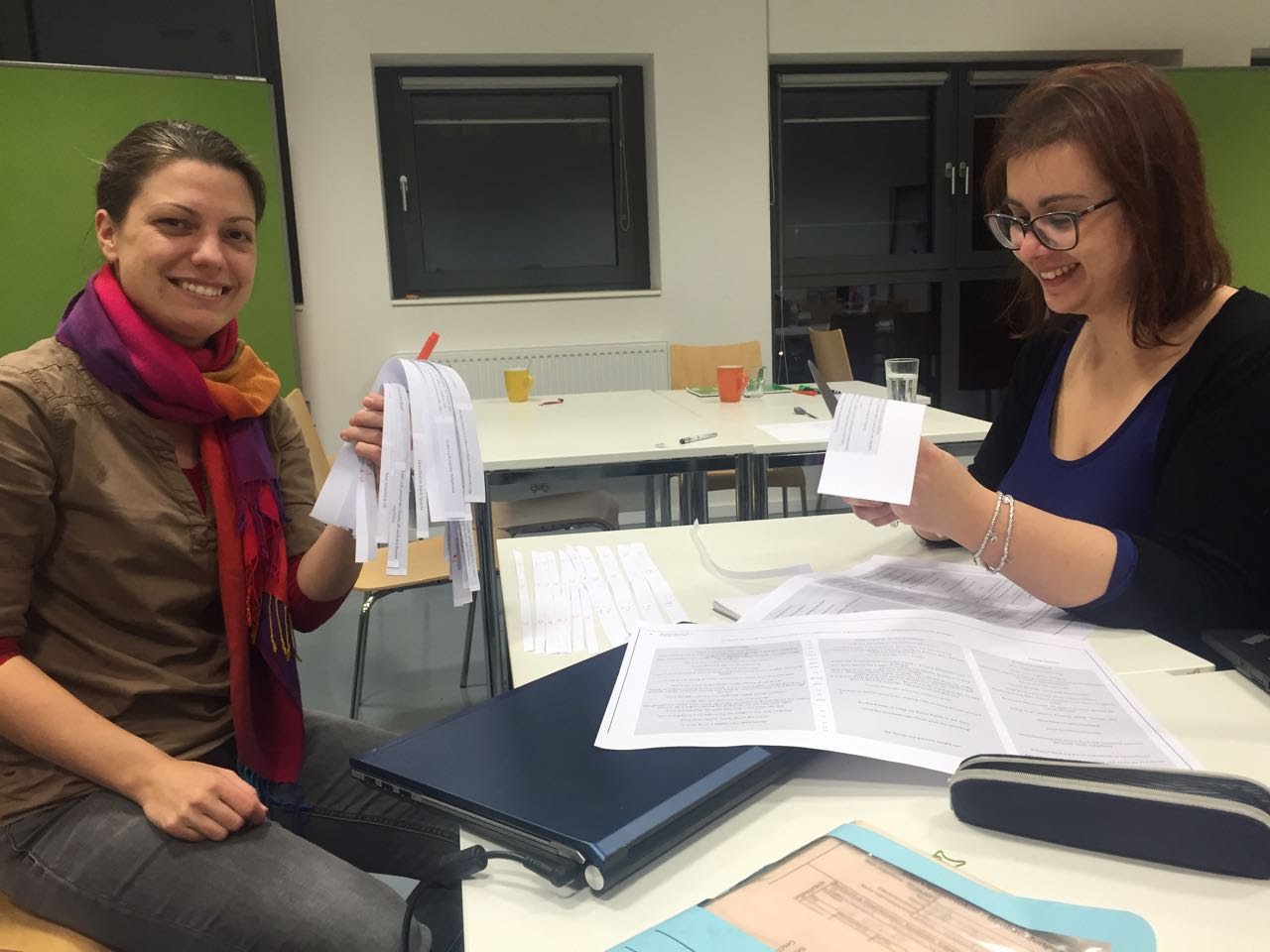 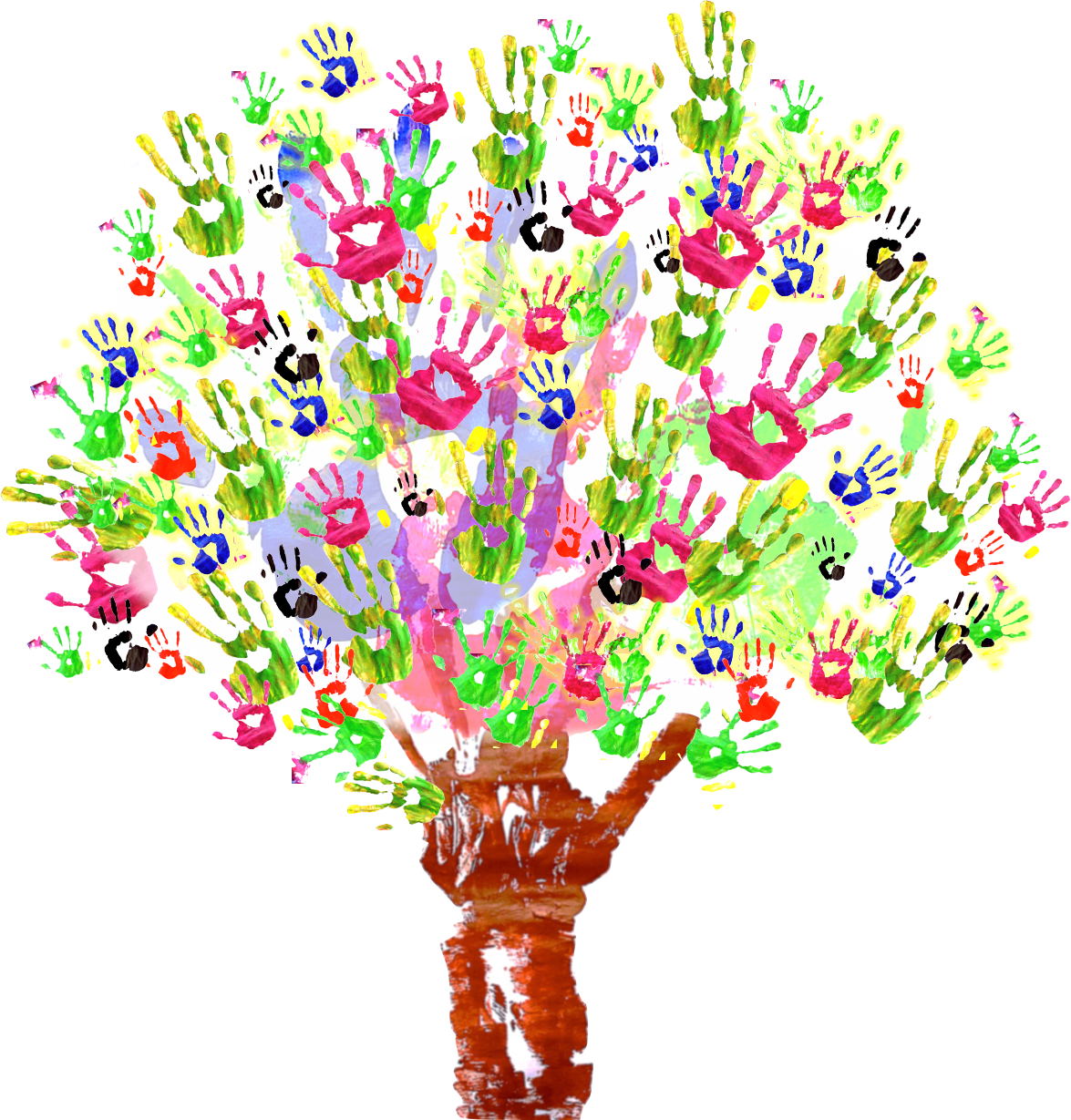 5. Datenauswertung
5. 	Kontrastiver Vergleich
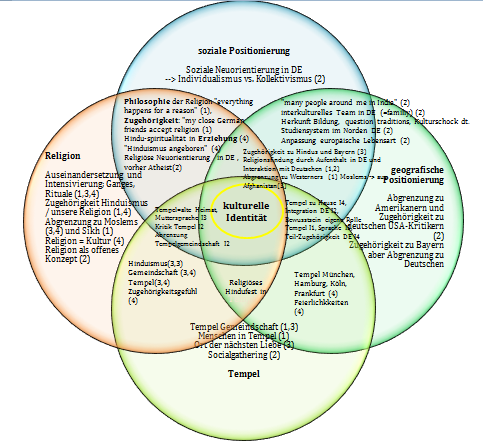 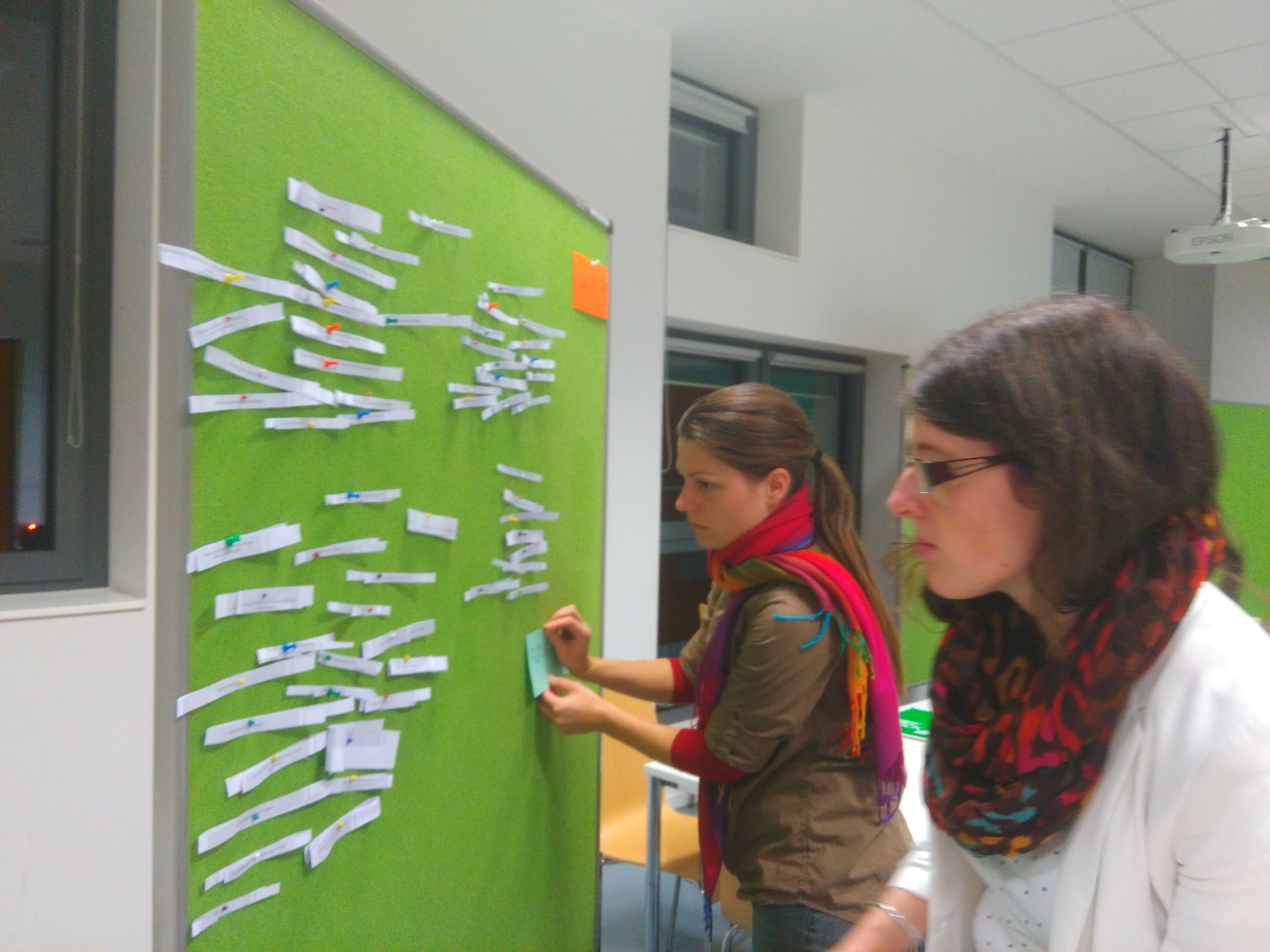 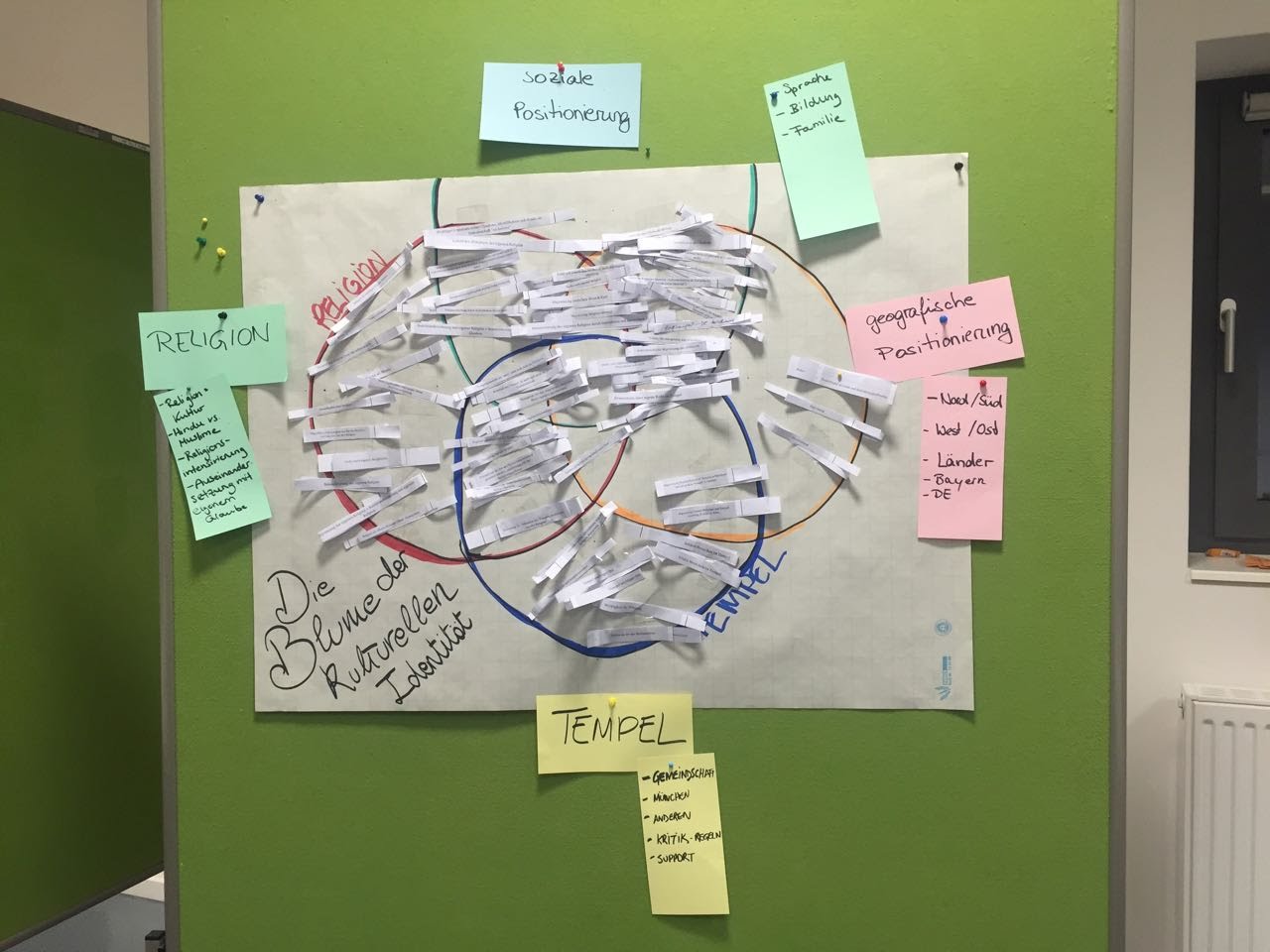 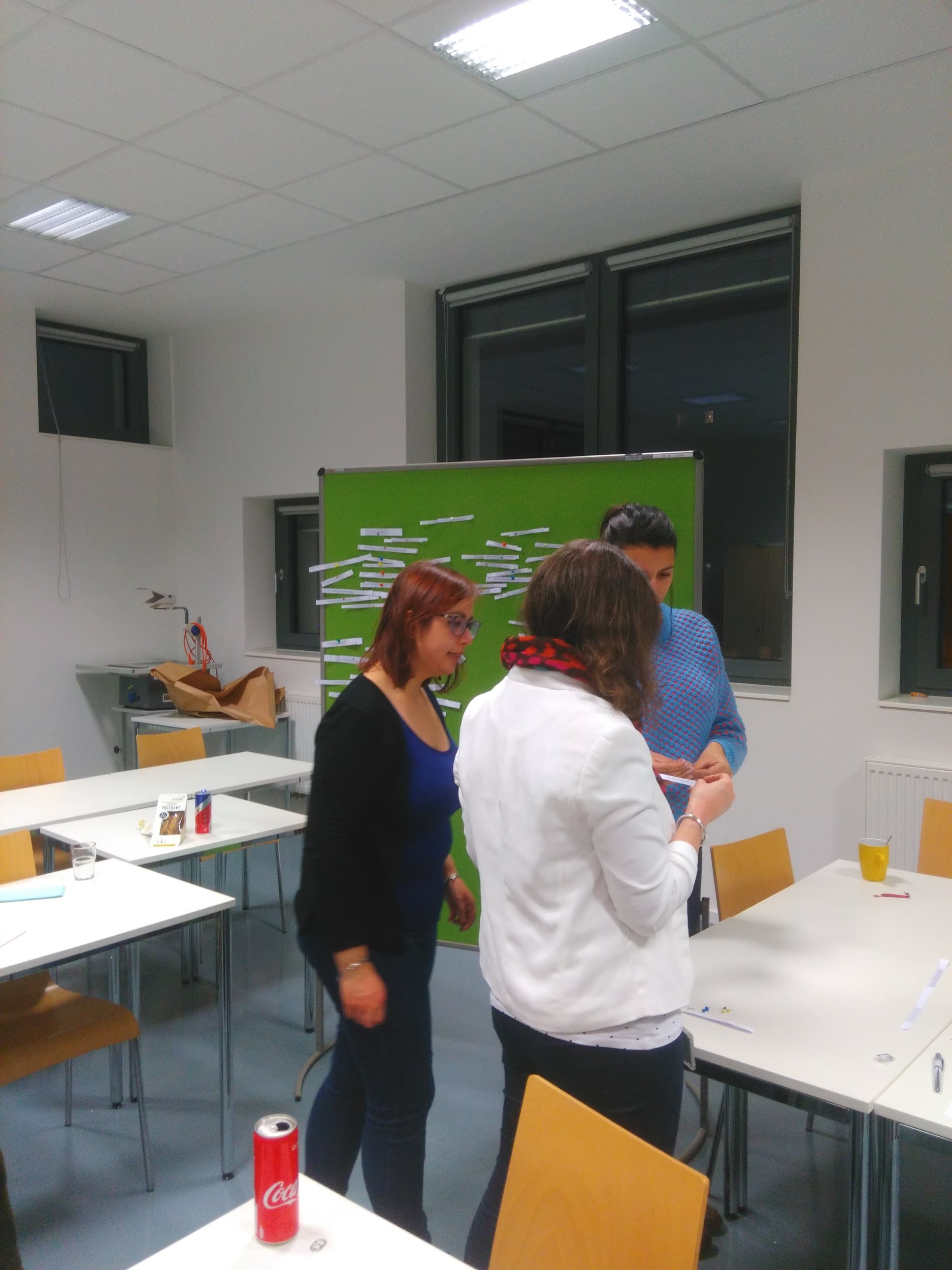 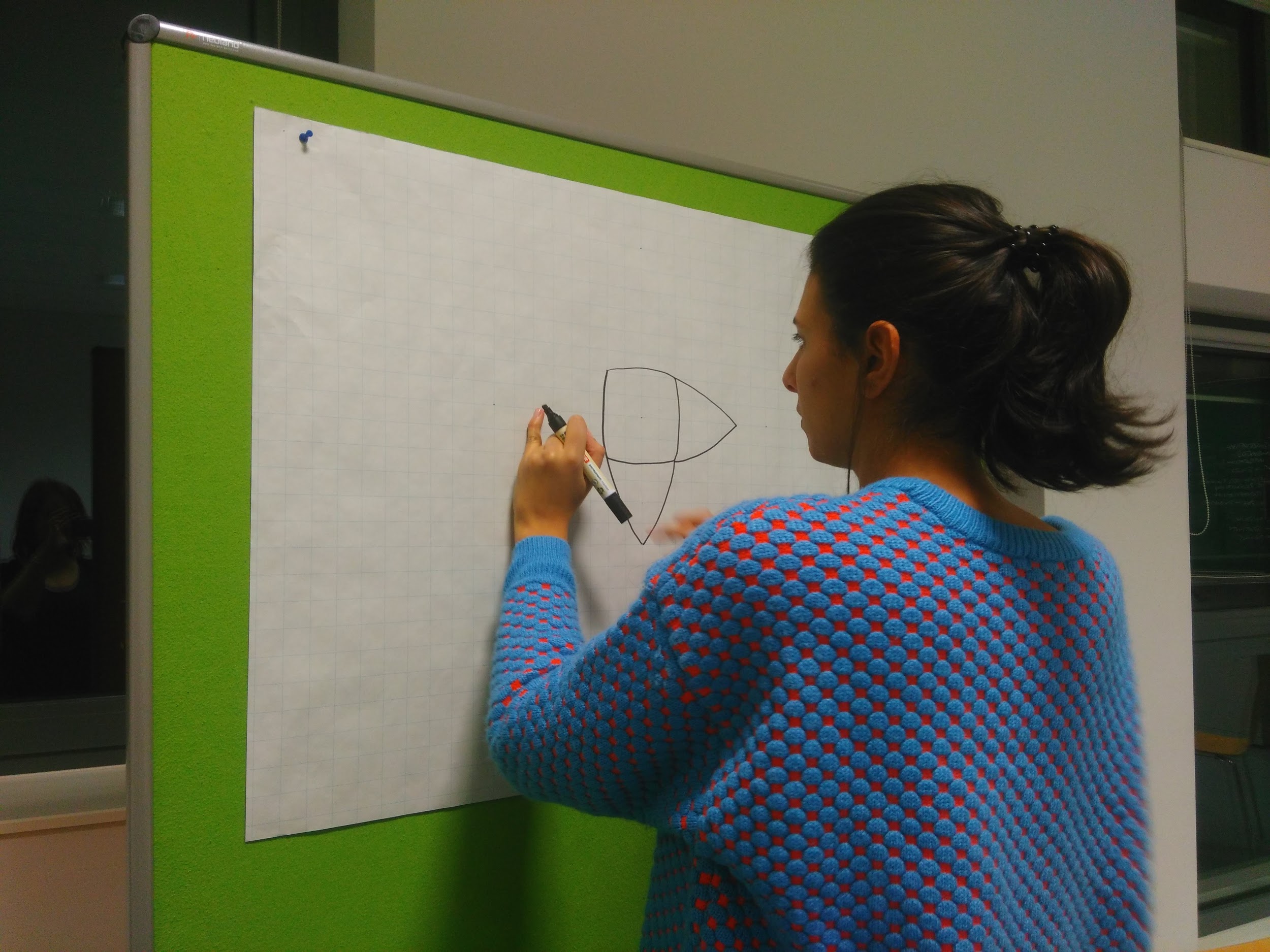 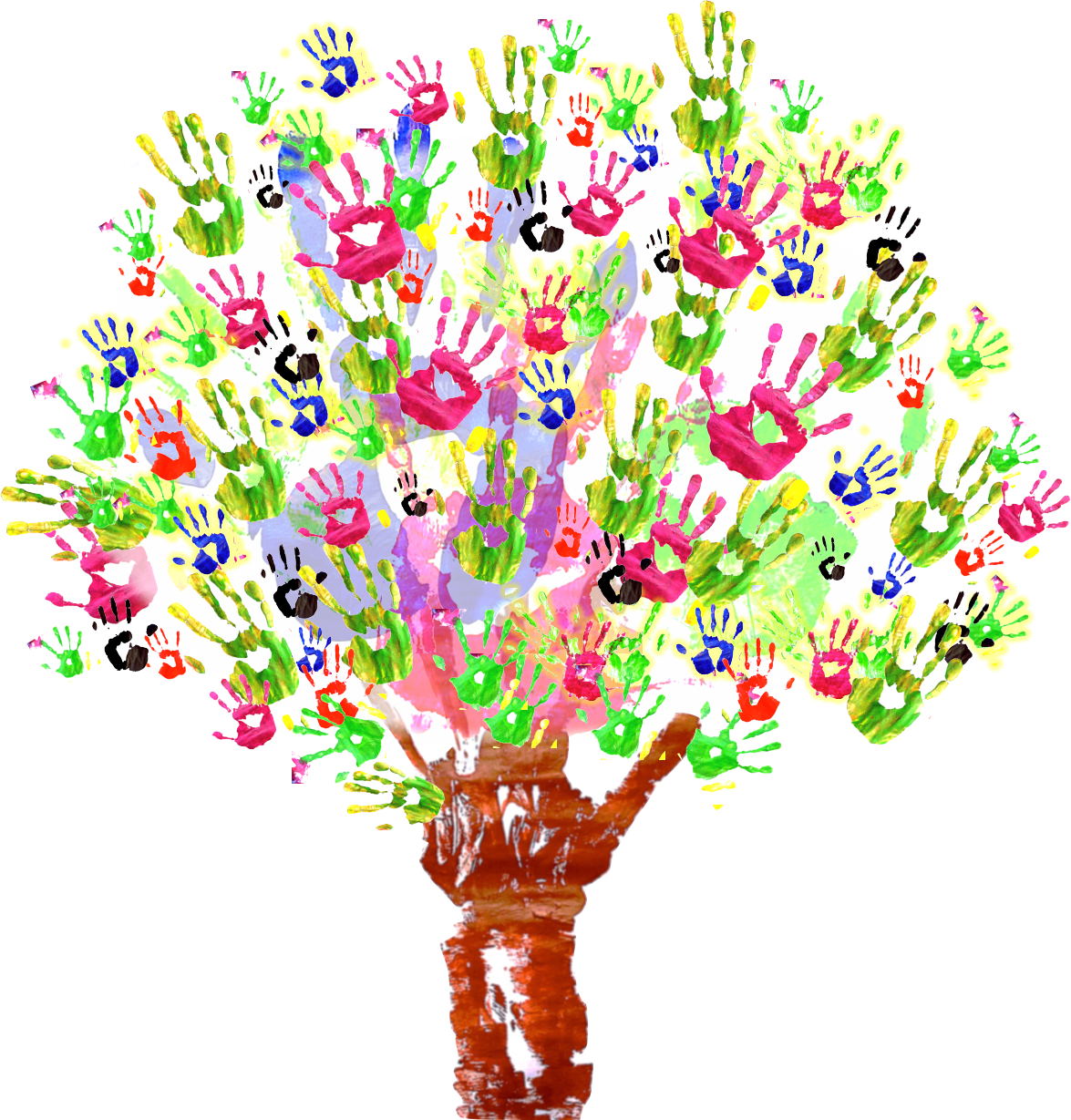 5. Datenauswertung
Theorie von Fritz Schütze:
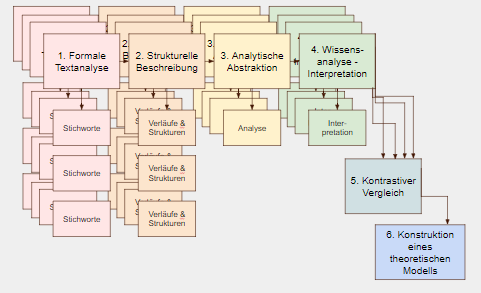 [Speaker Notes: Segmentieren und Texttyp bestimmen
Inhaltlich beschreiben]
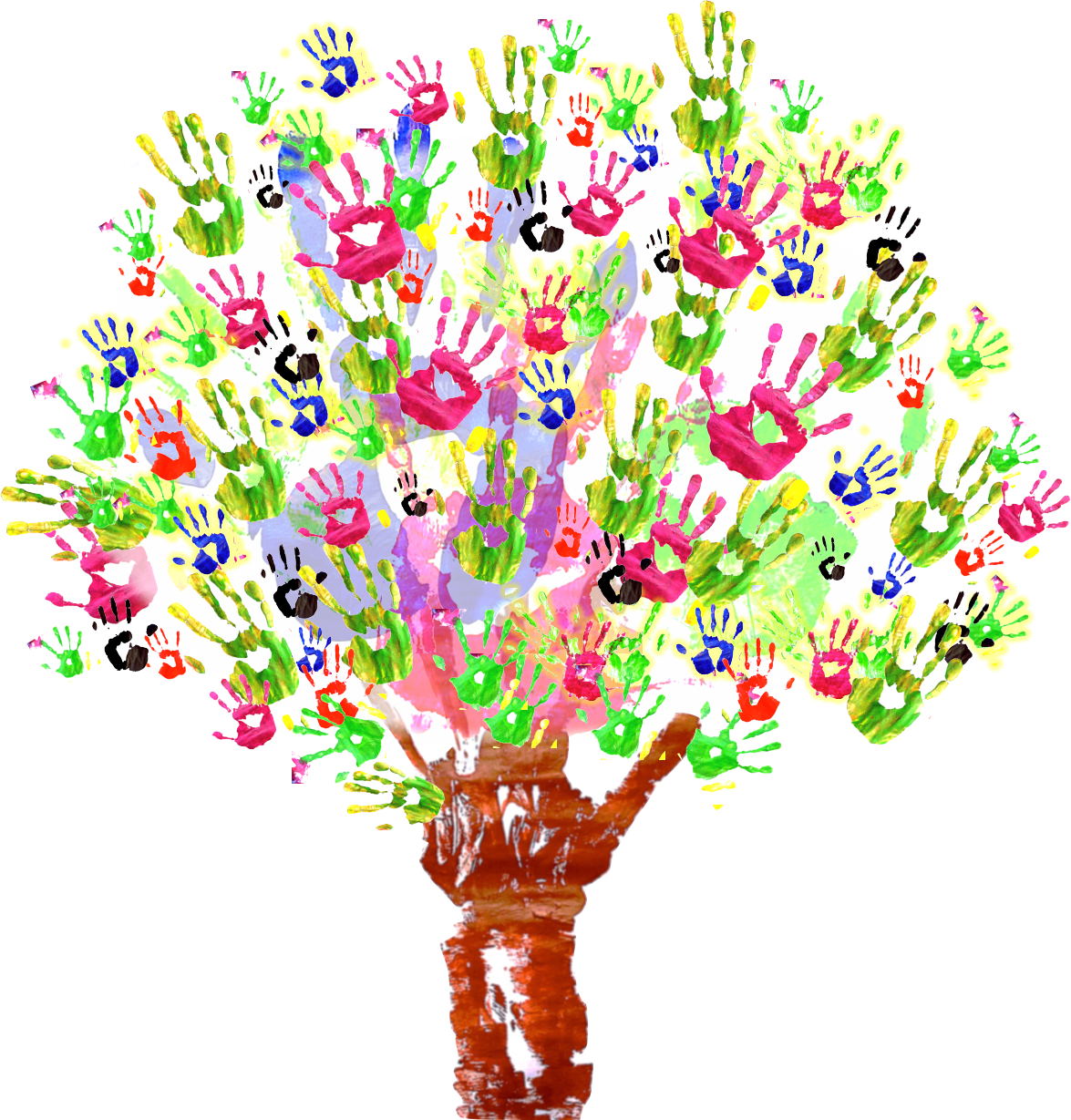 5. Datenauswertung
6. 	Konstruktion eines theoretischen Modells
Hypothesen:1. Der Tempel als dritter Ort prägt die kulturelle Identität der Mitglieder des Vereins

2. Die kulturelle Identität ist geprägt von der Glaubensorientierung durch den geografischen Wandel.

3. Das flexible Zugehörigkeitsgefühl zu Deutschland prägt die kulturelle Identität
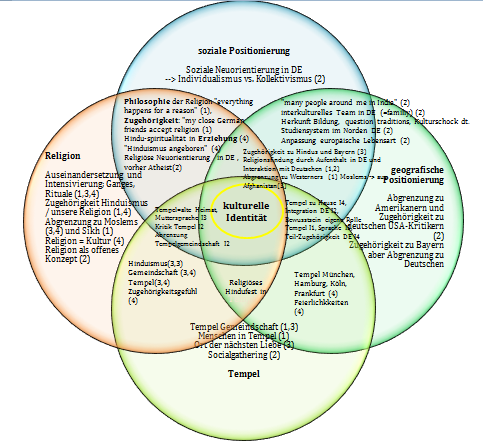 [Speaker Notes: Segmentieren und Texttyp bestimmen
Inhaltlich beschreiben]
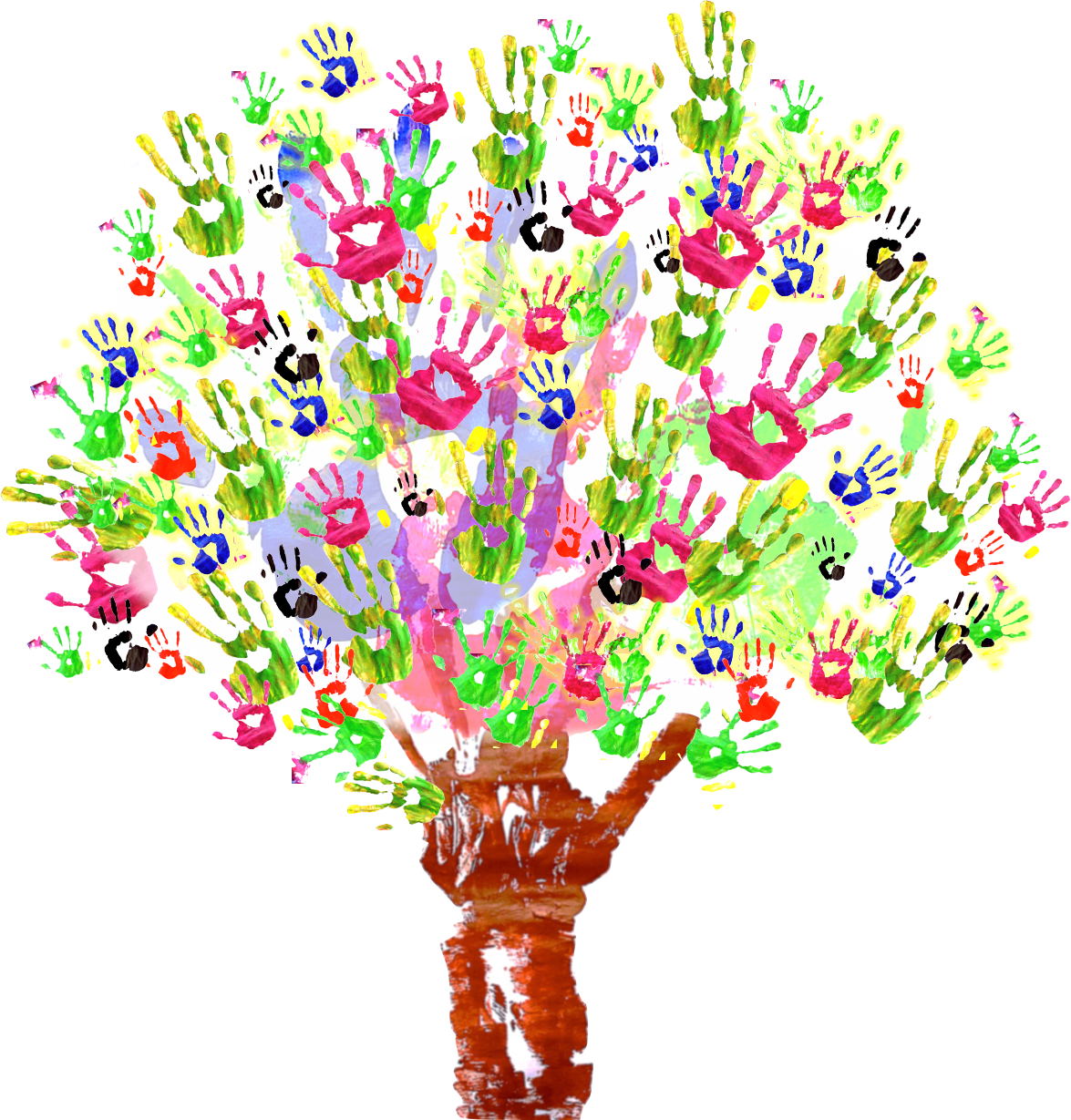 5. Theorie Grammatik der 
Identitäten
Segmentary Grammar (Segmentierung)
Beispiel Fussballfans (Bundesliga vs. Weltmeisterschaft) → kontextabhängig

Orientalizing Grammar (Orientalisierung)
I’ m good so you are bad → Widerspiegelung

Grammar of Encompassment (Anpassung)
Vorgesetzten kann es nur geben, weil es Mitarbeiter gibt → hierarchisch
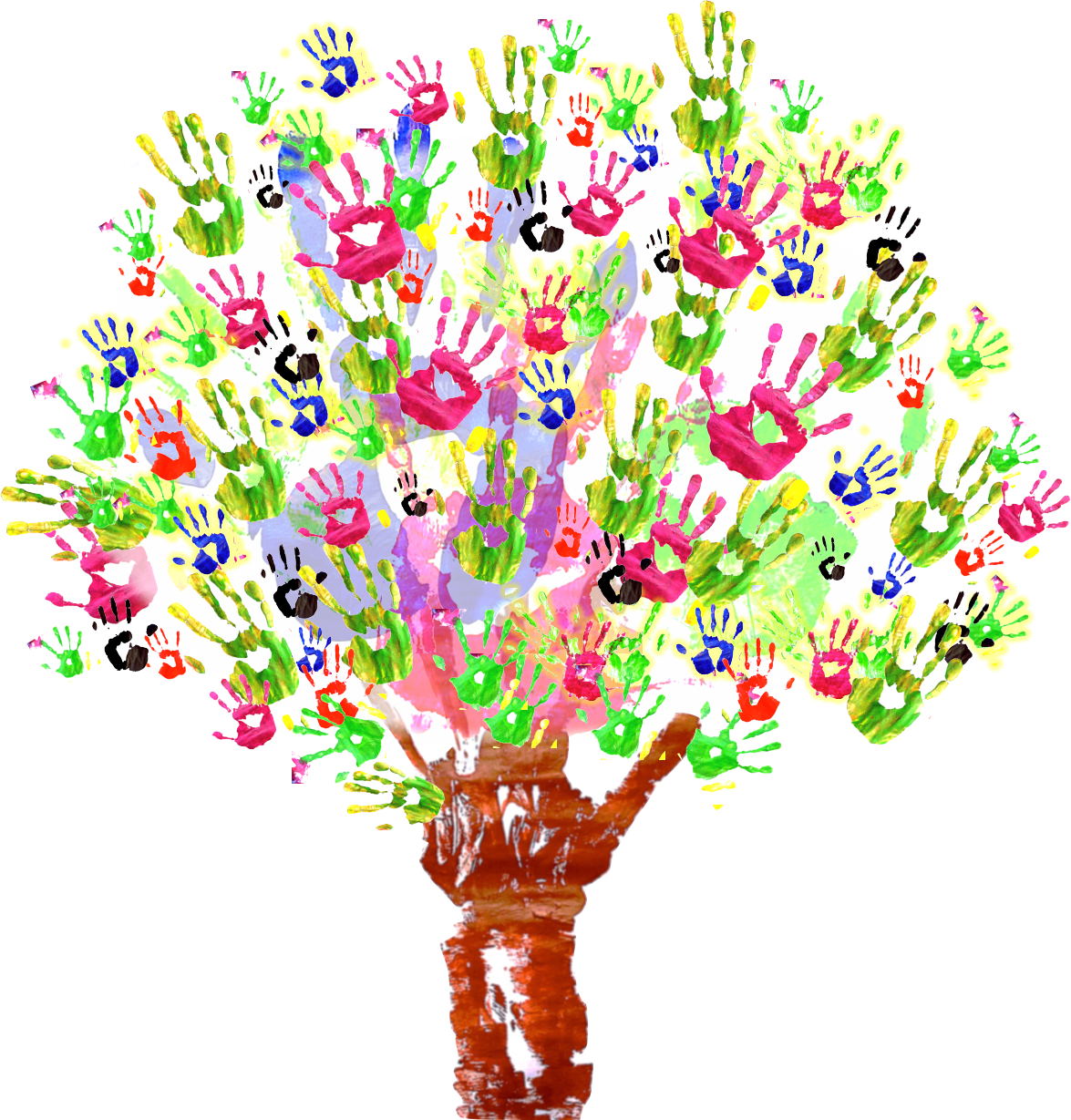 5. Grammatik der Identitäten
Segmentary Grammar (Segmentierung)
Afghanen, Inder, religiöse, nicht religiöse Menschen → alle Mitglieder des Tempels
Zitate Interview 3:
71 ich würd' mich als nicht religiöser mensch        
72 bezeichnen. Ich bin… ich komme hier her mit meiner
73 familie,[...]

78 und warum ich natürlich hierher komme, dass ich  
79 einfach mal jetzt die mitglieder, die hier
80 natürlich sind, denen auch unterstütze. es gibt  
81 leute, die seit drei vier jahren da sind, kein (-)
82 die (-) sehr viele informationen benötigen: wie  
83 kann ich mich jetzt hier anmelden, wie kann ich
84 mich hier integrieren, [...]
Zitate Interview 1:
145 [...]  					           they 
146 all get together very well, they work together, and 
147 they serve together. this i like very very much.
Zitate Interview 2:
98	[...]then i
99	just try to visit temples there. then i find it
100	was a quite nice ambiance, even though it is not
101	related to religion or something. but it is just
102	like this small social gathering [...]
1. Hypothese: Der Tempel als dritter Ort prägt die kulturelle Identität der Mitglieder des Vereins
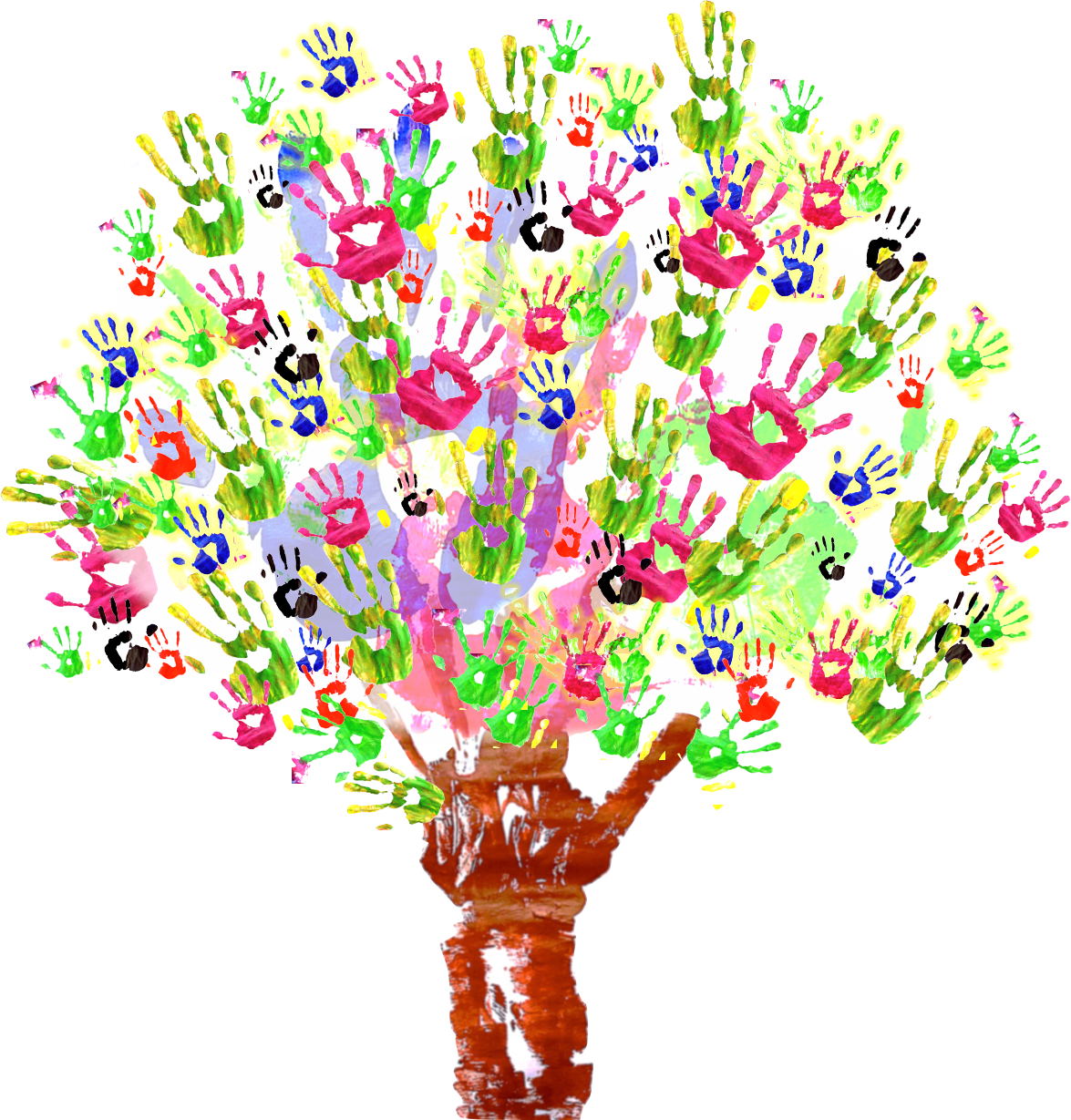 5. Grammatik der Identitäten
Grammar of Encompassment (Anpassung)
Westerners kann es nur geben, weil es Nicht Westerners gibt  → hierarchisch
Zitate Interview 2:
28	culture and everything, when i was in india i was an
29	atheist.

124	[...] and (hmm) the temple culture in this sense, for me 
125	after coming here, i just became ok. i was really  
126	attracted towards my culture and my religion, but living 
127	in the way, i would be just living, living like a german.
Zitate Interview 1:
57 many westerners go to india for this what should I say
58 spiritual awakening and i come to germany for this even
59 though i’m indian.
Zitate Interview 3:
71 also ich persönlich bin ich jetzt - ich würd' mich
72 als nicht religiöser mensch bezeichnen.

75 ich möchte, dass meine tochter natürlich auch das
76 hinduismus, die religion kennen lernt. was wir   
77 machen, welche religion wir haben, [...]
2. Hypothese: Die kulturelle Identität ist geprägt von der Glaubensorientierung durch den geografischen Wandel.
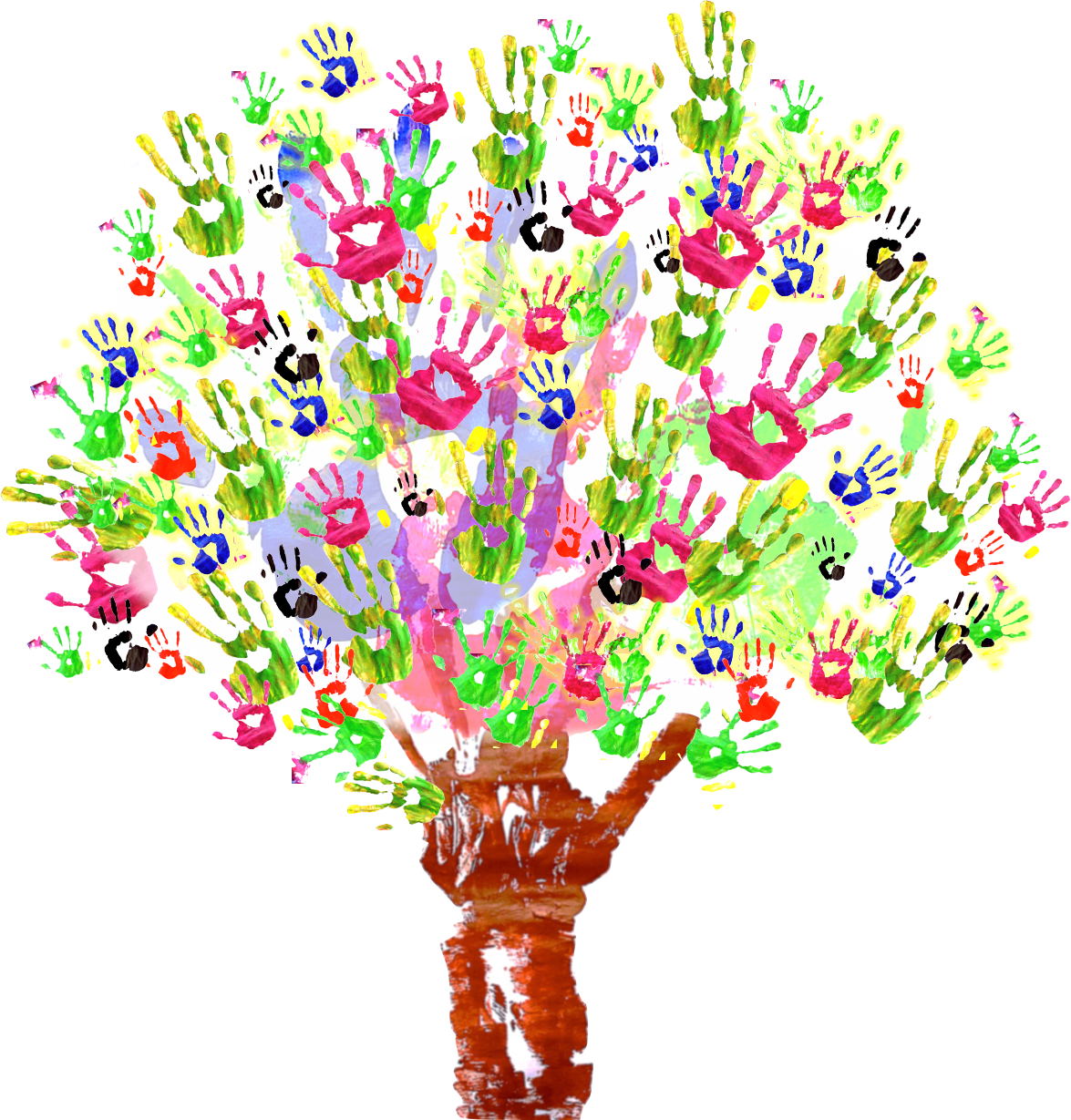 5. Grammatik der Identitäten
Orientalizing Grammar (Orientalisierung)
I’ m good so you are bad → Widerspiegelung
Zitate Interview 2:
127 living in the way, i would be just living, living
128 like a german. ok i need my privacy and i will
129 just mind my own business, i won’t interfere into
130 someones. being at work would be completely
131 professional, all these things. i really like
132 this german way of working.
Zitate Interview 4:
80                                     die leute sagen ja, 
81 zum beispiel, ganges ja? ist ja in indien ein, ein, ein
82 sehr göttliches wasser und verehren dieses wasser und
83 die sagen es ist dreck oder sowas aber trotzdem ist es
84 sehr…mir fehlen jetzt die worte (lacht) es ist halt,
85 für den leute es ist ein, ein zauberhaftes gewässer

161                                   Hier bin ich jetzt
162 eigentlich von der persönlichkeit oder von der bin ich
163 ja schon deutsch geworden. Aber innerlich sage ich
164 immer dass ich indische kultur habe.
Zitate Interview 3:
91 [...] da kann ich
92 mich mit meiner sprache... in meiner sprache
93 unterhalten,[...]
3. Hypothese: Das flexible Zugehörigkeitsgefühl zu Deutschland prägt die kulturelle Identität der Mitglieder des Tempels.
5. Hypothesen - Antwort auf 
Forschungsfrage
“Wodurch ist die kulturelle Identität der Mitglieder des Hari Om Tempel e.V. in München geprägt?”
Der Tempel als dritter Ort prägt die kulturelle Identität der Mitglieder des Vereins

Die kulturelle Identität ist geprägt von der Glaubensorientierung durch den geografischen Wandel.

Das flexible Zugehörigkeitsgefühl zu Deutschland prägt die kulturelle Identität
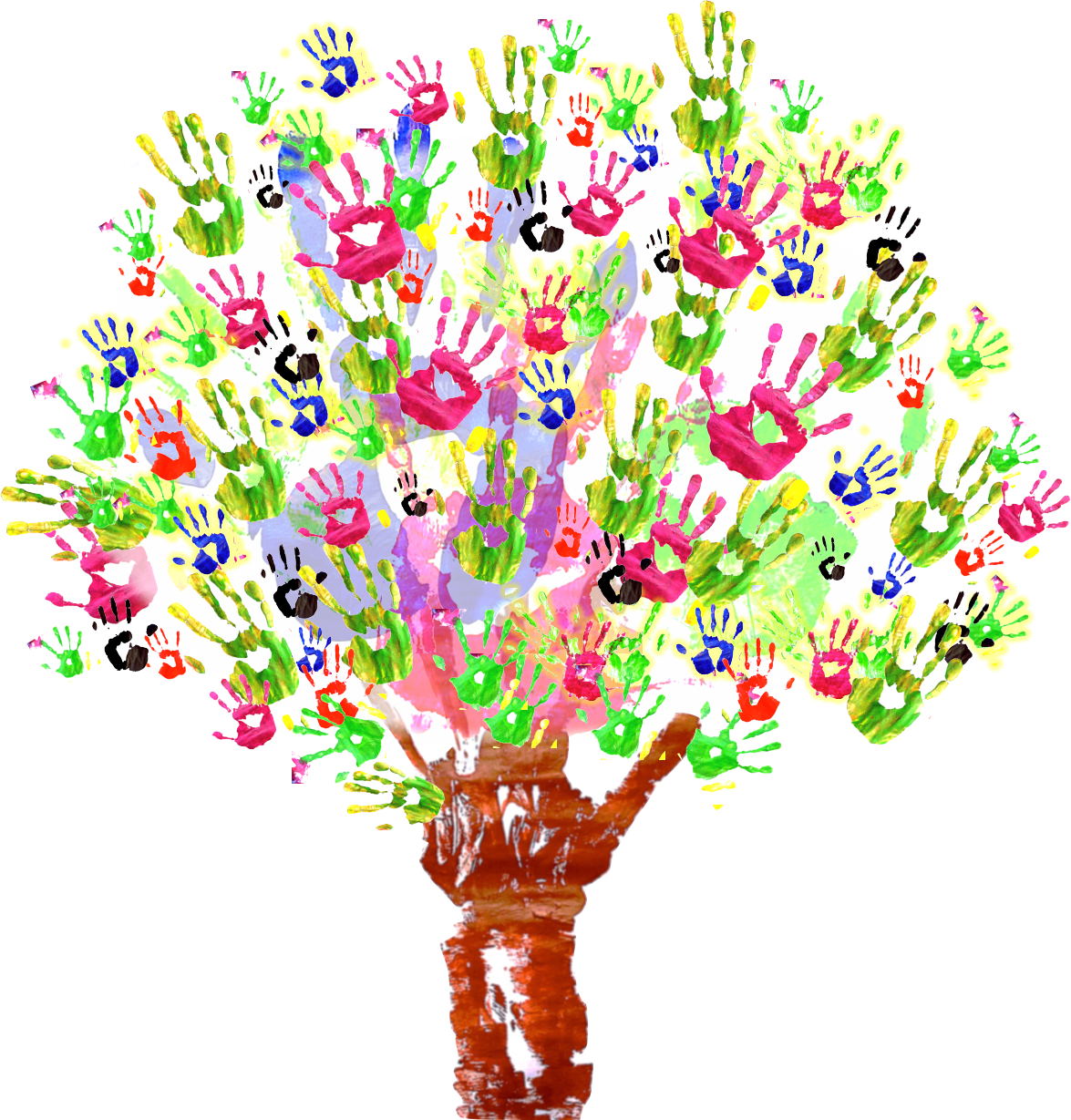 Agenda
Unser Projekt 
Unsere Zusammenarbeit
Forschungsstand
Datenerhebung
Datenauswertung 
Learnings
Next Steps
[Speaker Notes: Unser Projekt - Sarina 1 -9
Unsere Zusammenarbeit - Chiara 10 - 13, Folie 14 Sarina
Forschungsstand - Chiara 15
Datenerhebung - Tálita 16 - 21
Datenauswertung - Vera Folien 22 - 32
Learnings - Alle 33 - Reihenfolge: Chiara, Vera, Tálita, Sarina
Next Steps - Chiara 34]
6. Learnings - Gesamtprojekt
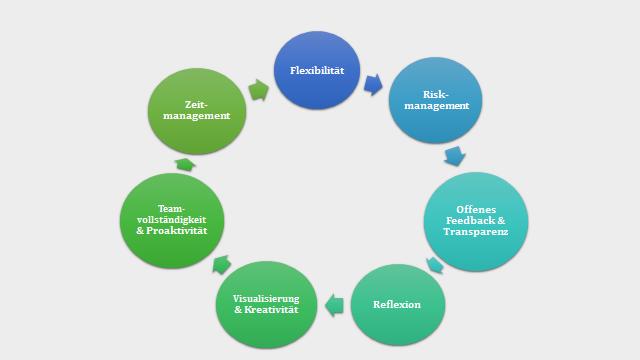 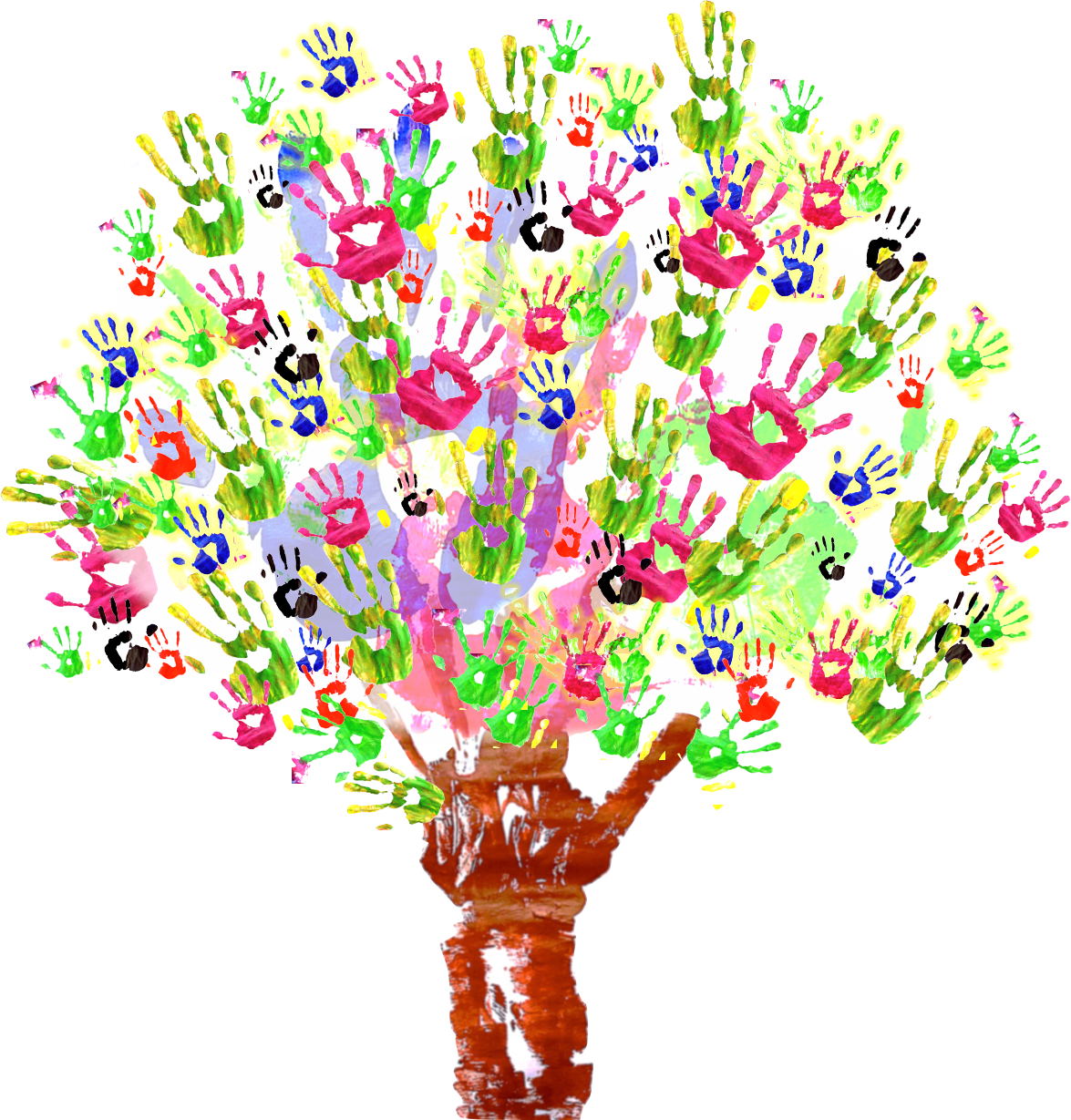 [Speaker Notes: Chiara, Vera, Tálita, Sarina
Flexibilität in Bezug auf Rollenverteilung wichtig
Risk Management: Schnelle Reaktion auf Plan B (Nach Absage der ersten Institution)
Offenes Feedback & Transparenz: Beispiel Zeitplanung, Aufgabenverteilung, Missverständnisse
Stetiges Reflektieren der Aufgaben und Verantwortlichkeiten im Team wichtig, um ggfs. Themen neu zu verteilen
Datenauswertung zeitaufwändig & Gefahr von Detailsdiskussionen
Visualisierung & Kreativität (Design) hilfreich im gesamten Projektverlauf: Datenauswertungsblatt, Blume der kulturellen Identität, Beobachtungsprotokoll, Zufriedenheitsbarometer, Projektlogo
Motivation durch Teamvollständigkeit und Proaktivität
Gutes Zeitmanagement wichtig (Bspw. Puffer einbauen)]
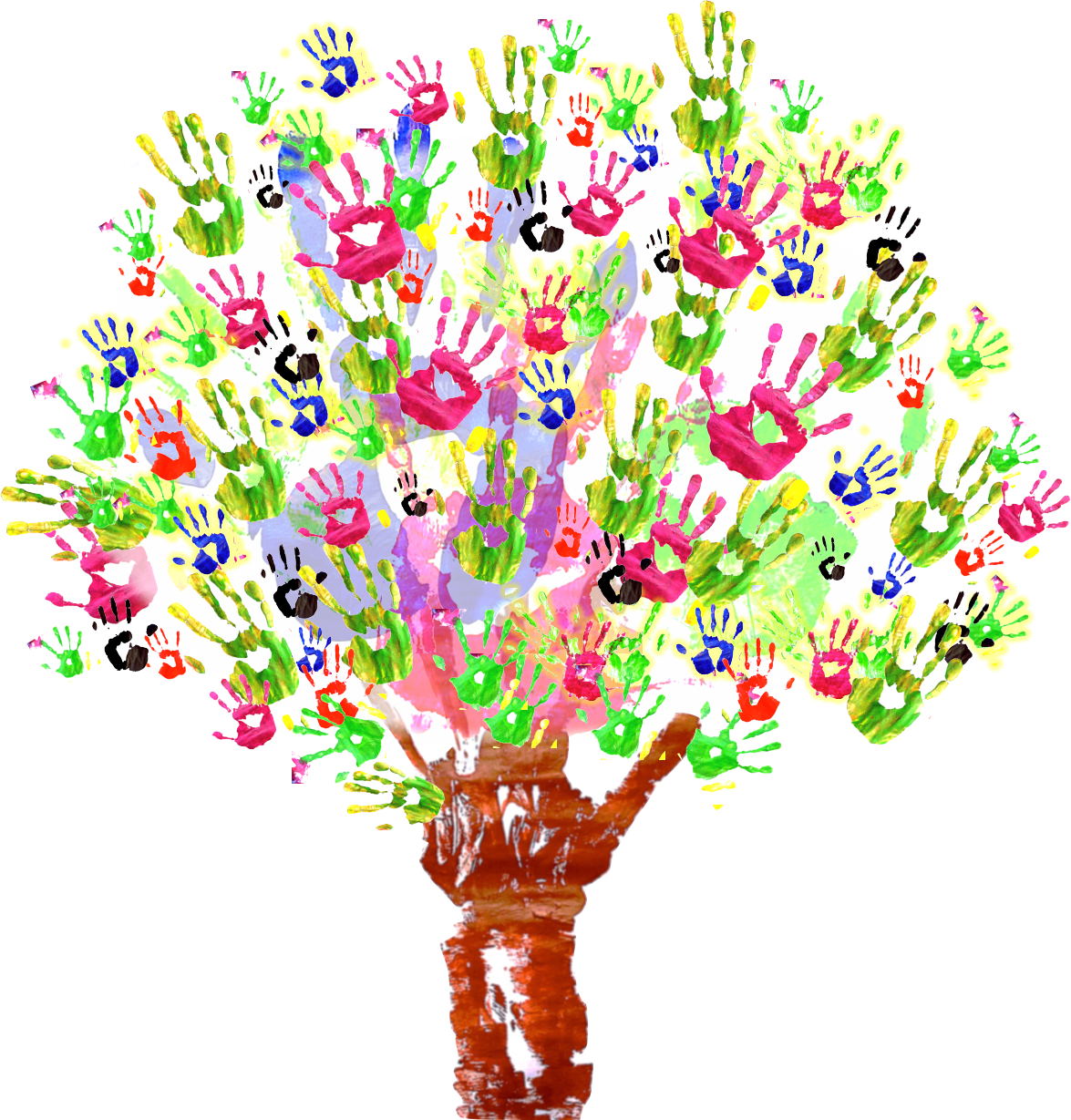 Agenda
Unser Projekt 
Unsere Zusammenarbeit
Forschungsstand
Datenerhebung
Datenauswertung 
Learnings
Next Steps
[Speaker Notes: Unser Projekt - Sarina 1 -9
Unsere Zusammenarbeit - Chiara 10 - 13, Folie 14 Sarina
Forschungsstand - Chiara 15
Datenerhebung - Tálita 16 - 21
Datenauswertung - Vera Folien 22 - 32
Learnings - Alle 33 - Reihenfolge: Chiara, Vera, Tálita, Sarina
Next Steps - Chiara 34]
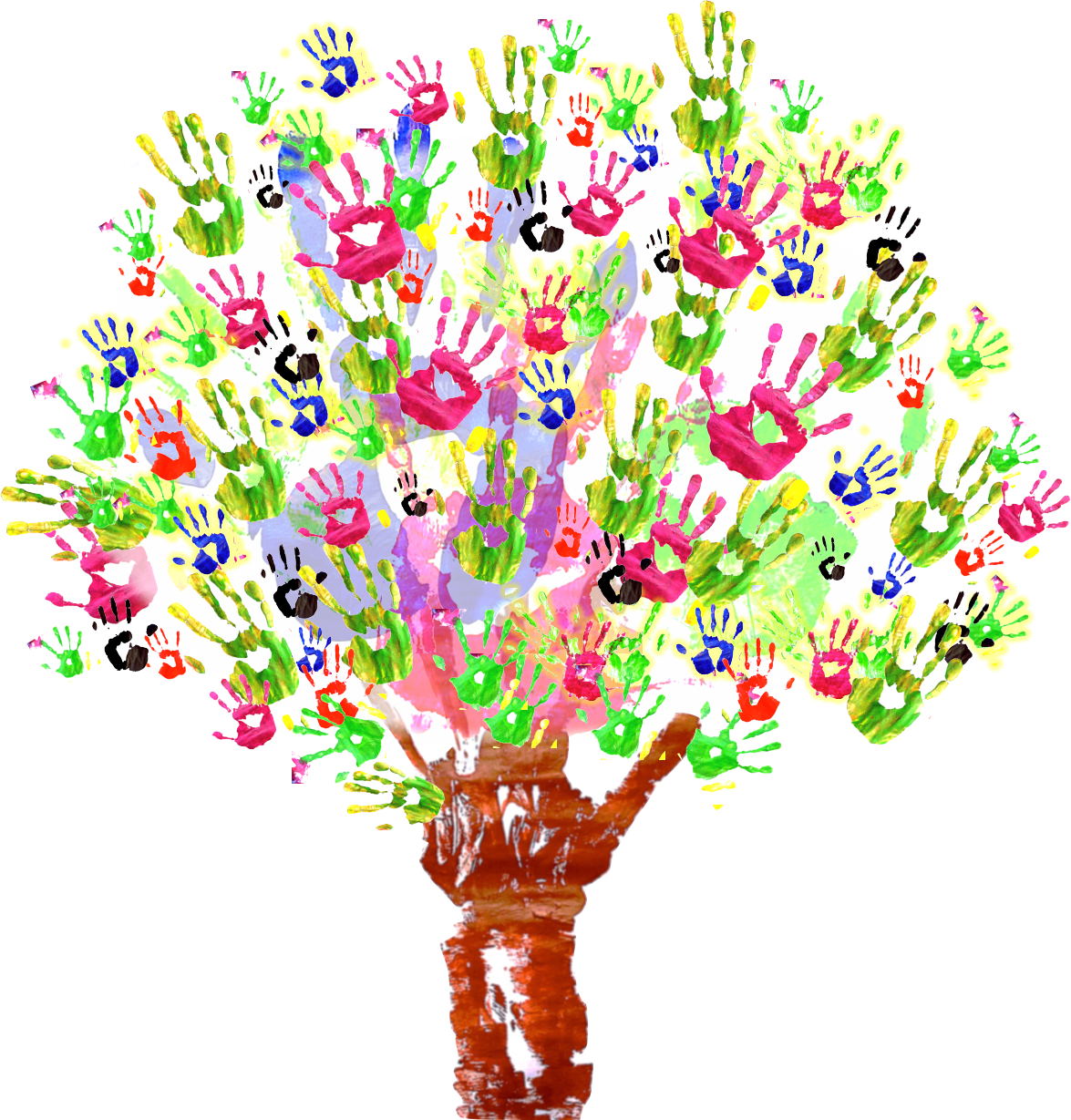 7. Next Steps
Erstellung Projektbericht bis 17.01.2018 
Selbstreflexion bis 17.01.2018
Aufbereitung der Ergebnisse für den Tempel bis Februar 2018
Team Event Projektabschluss